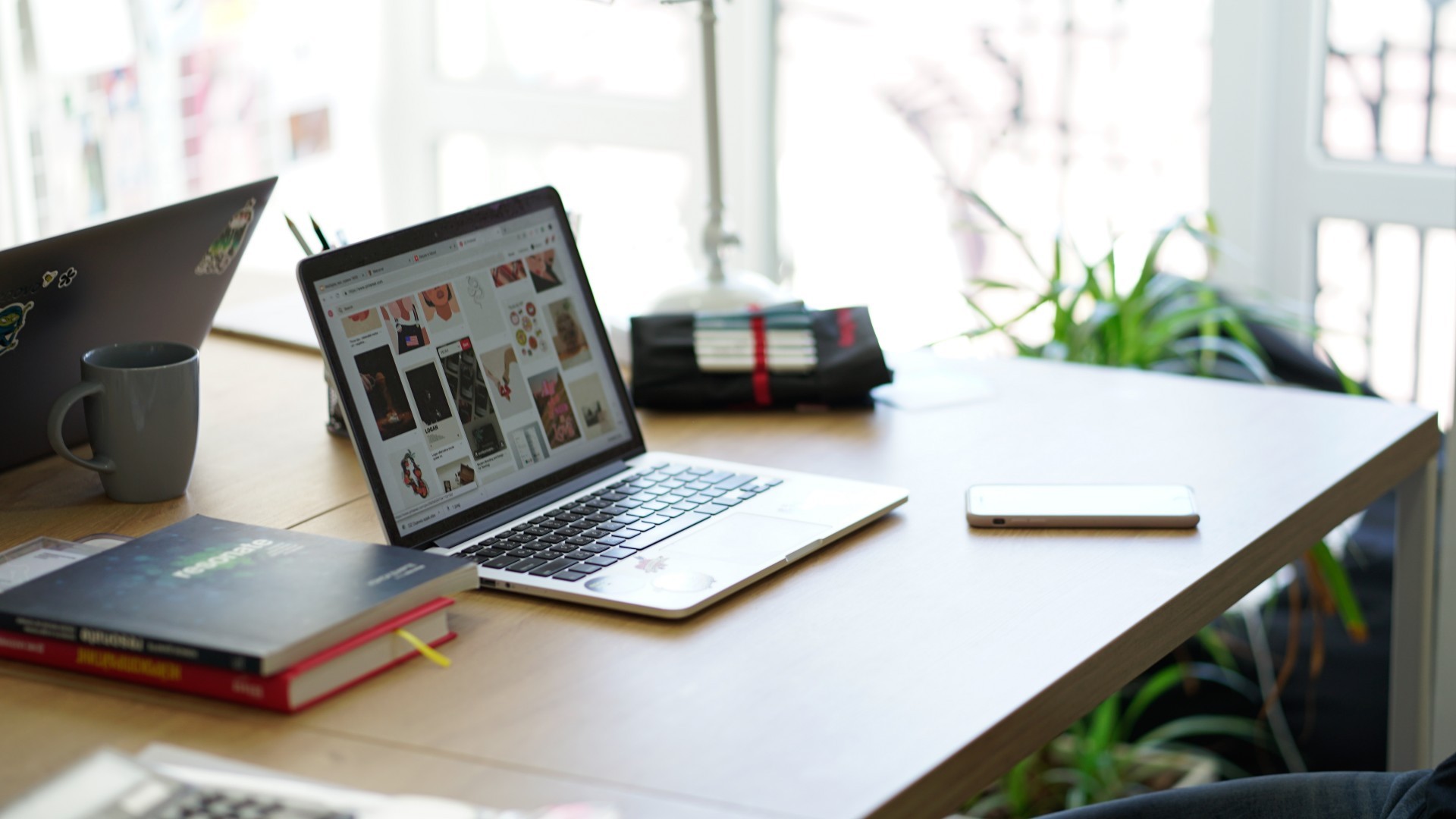 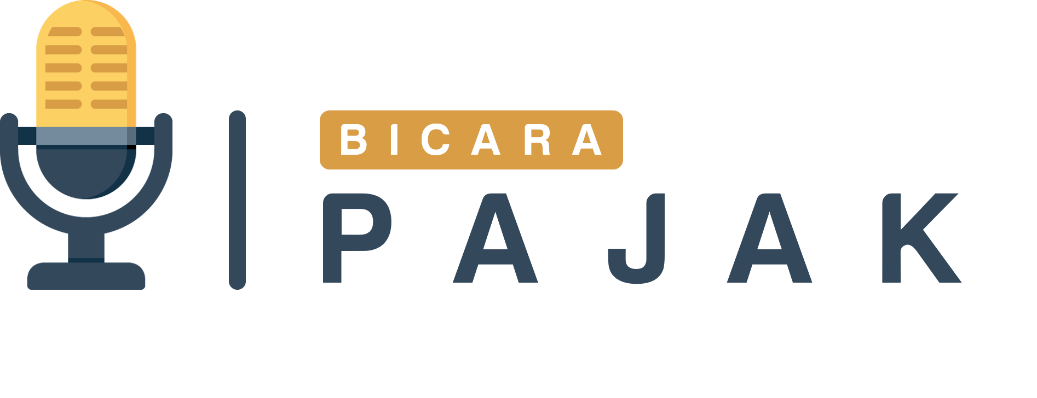 Pajak Penghasilan (PPh)
Pasal 21
@bicarapajak.id |       Bicara Pajak Podcast
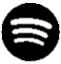 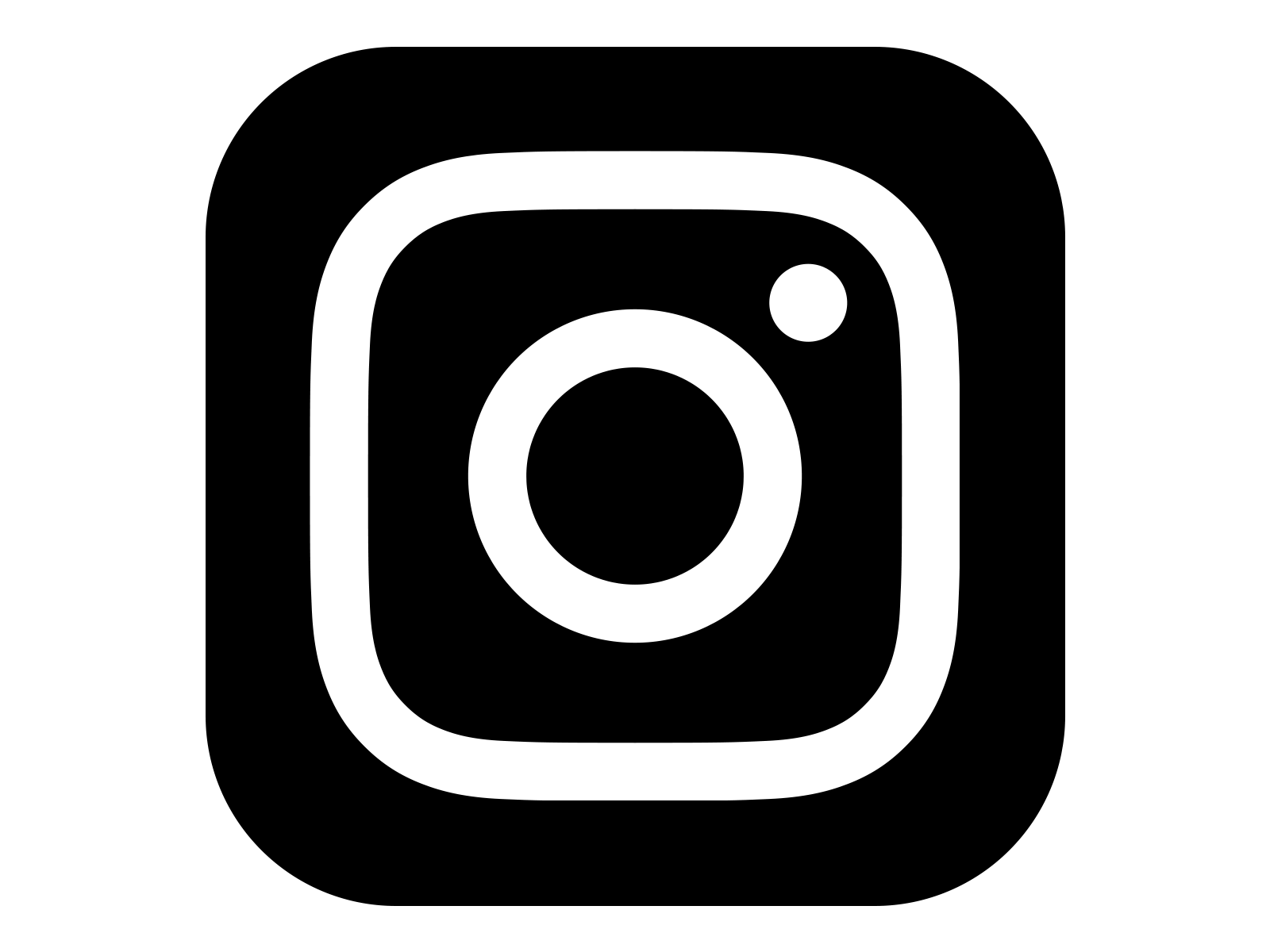 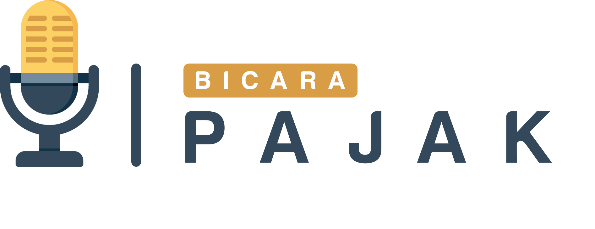 DEFINISI
Pajak Penghasilan sehubungan dengan pekerjaan, jasa, dan kegiatan yang dilakukan oleh Wajib Pajak Orang Pribadi Subjek Pajak dalam negeri, yang selanjutnya disebut PPh Pasal 21, 
pajak atas penghasilan berupa gaji, upah, honorarium, tunjangan, dan pembayaran lain dengan nama dan bentuk apapun sehubungan dengan pekerjaan atau jabatan, jasa, dan kegiatan yang dilakukan oleh orang pribadi Subjek Pajak dalam negeri, sebagaimana dimaksud dalam Pasal 21 Undang-Undang Pajak Penghasilan
@bicarapajak.id |       Bicara Pajak Podcast
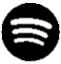 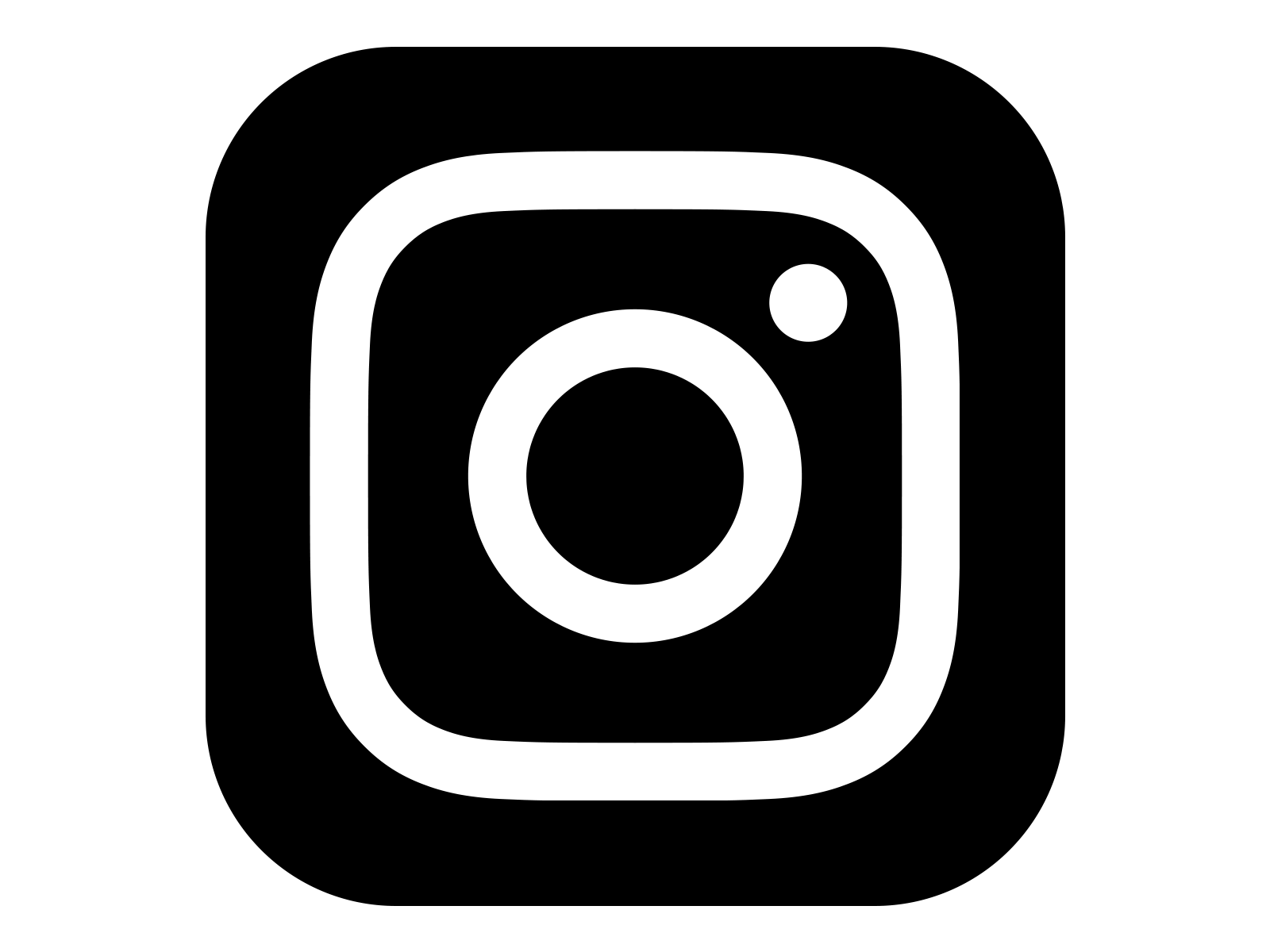 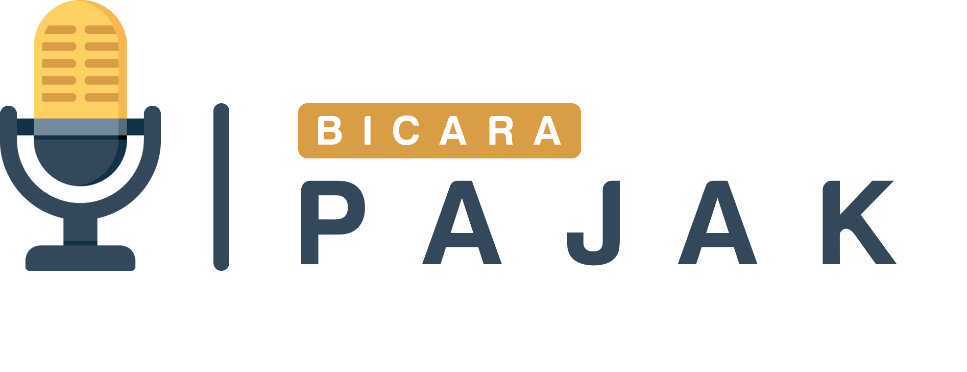 Pemotong PPh Pasal 21
@bicarapajak.id |       Bicara Pajak Podcast
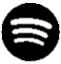 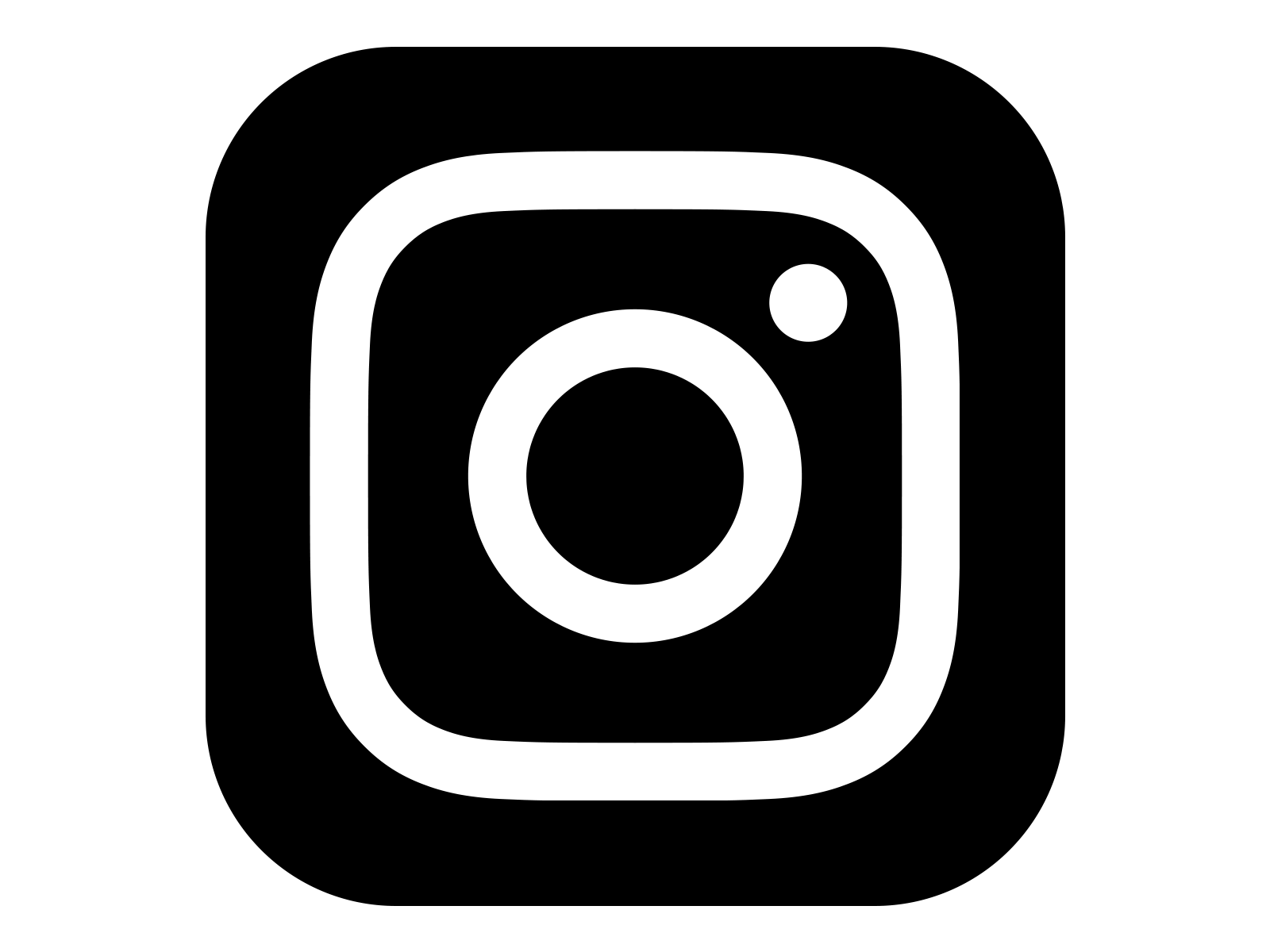 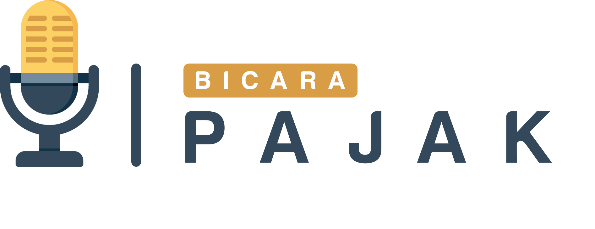 Pemotong PPh Pasal 21
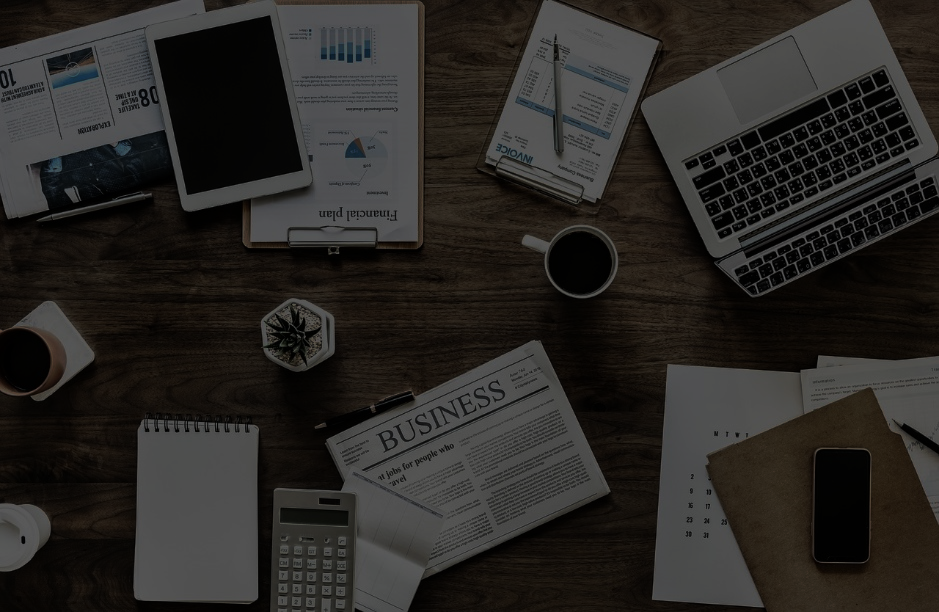 Pemotong PPh Pasal 21 terdiri dari:
Pemberi Kerja (Orang Pribadi dan Badan);

Cabang, perwakilan, atau unit
Bendahara atau pemegang kas pemerintah;

Dana pensiun, badan penyelenggara jaminan sosial tenaga kerja, dan badan-badan;

Orang pribadi yang melakukan kegiatan usaha atau pekerjaan bebas serta badan yang membayar;

Penyelenggara kegiatan.
@bicarapajak.id |       Bicara Pajak Podcast
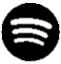 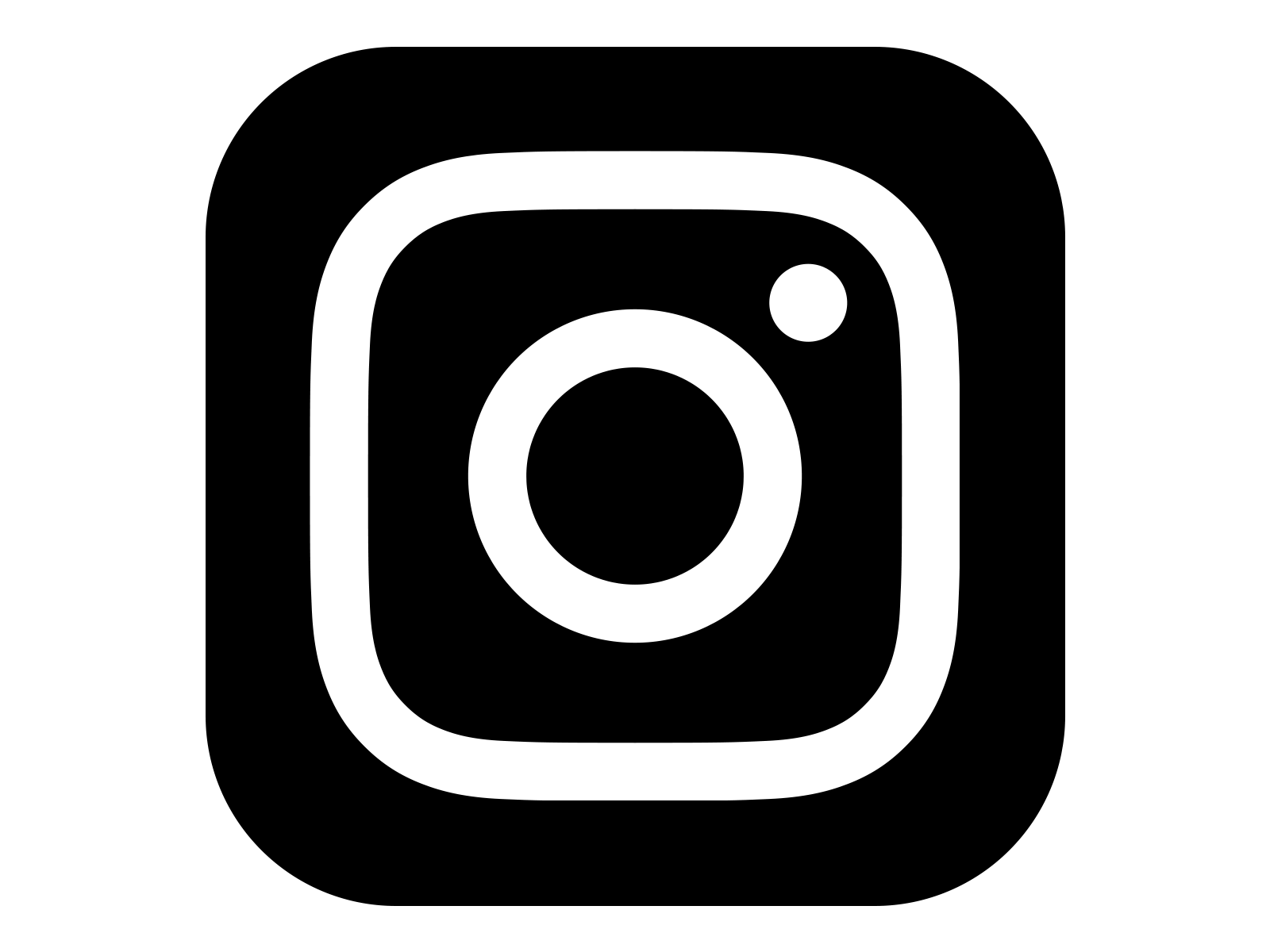 Bukan Pemotong PPh Pasal 21
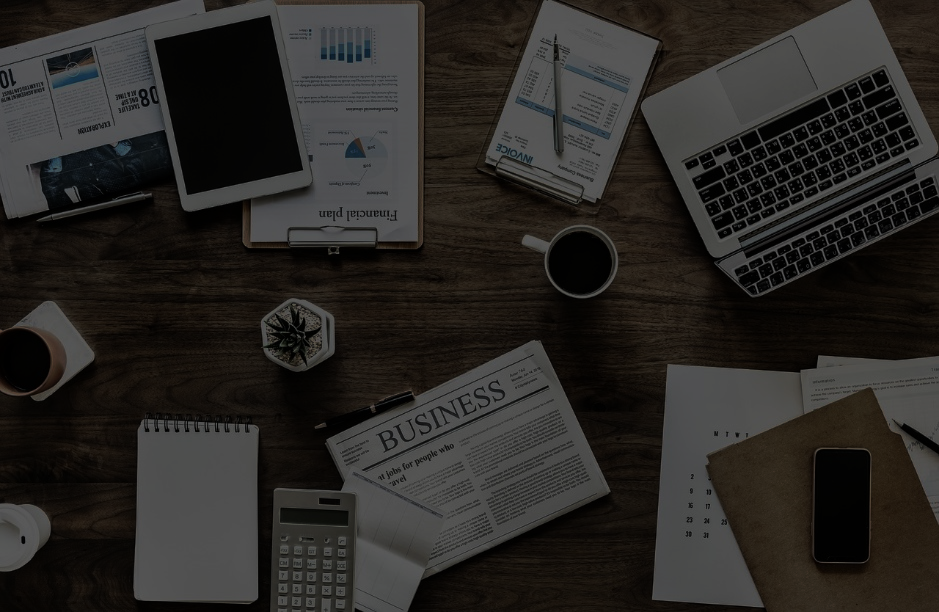 Bukan Pemberi Kerja yang terdiri dari:
Kantor perwakilan negara asing;

Organisasi-organisasi internasional, yang telah ditetapkan oleh Menteri Keuangan;

Pemberi kerja orang pribadi bukan dalam rangka melakukan kegiatan usaha atau pekerjaan bebas.
@bicarapajak.id |       Bicara Pajak Podcast
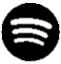 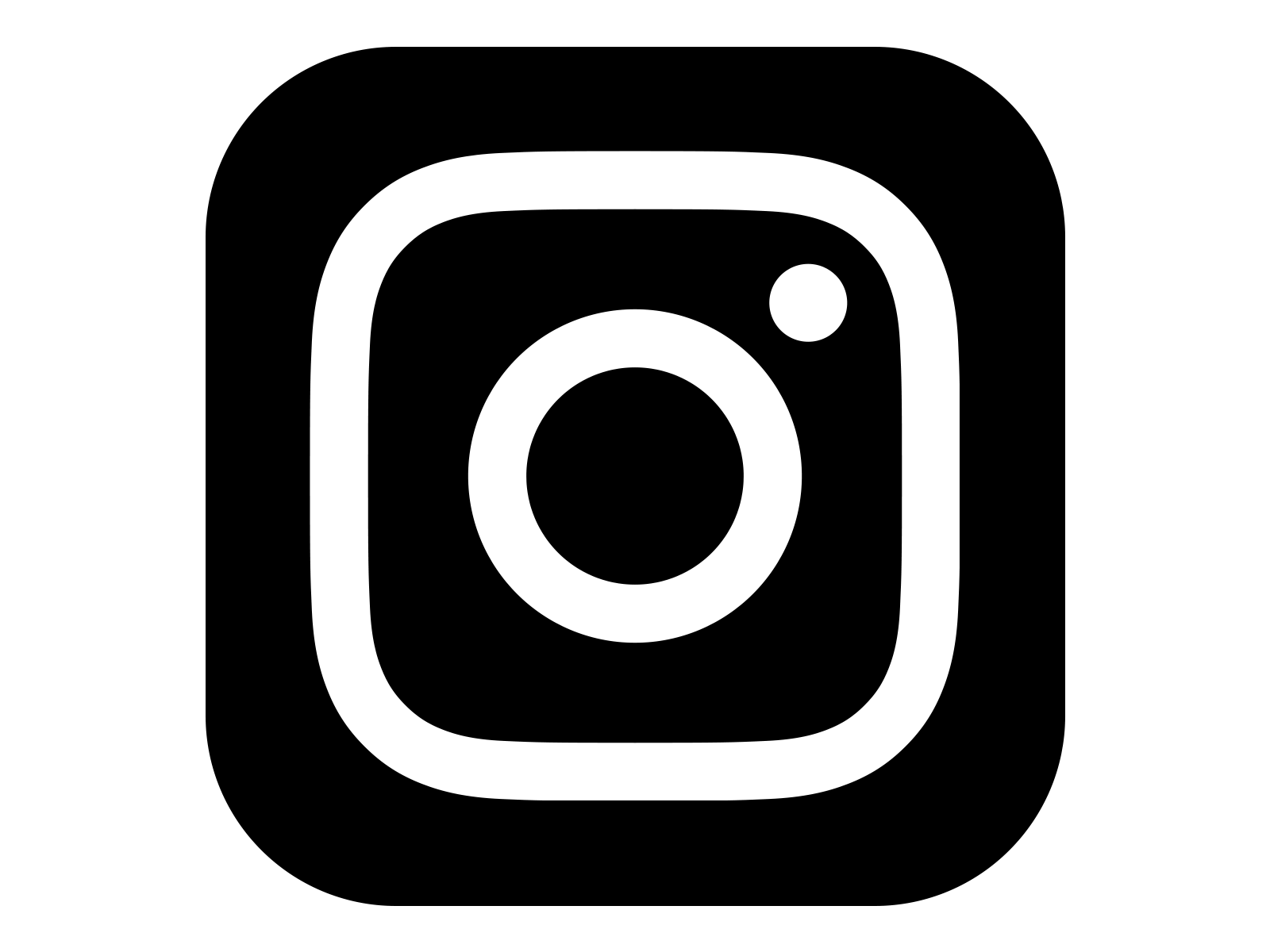 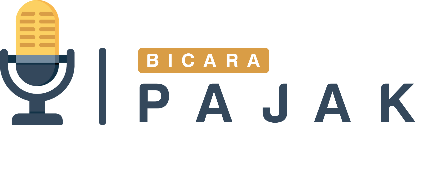 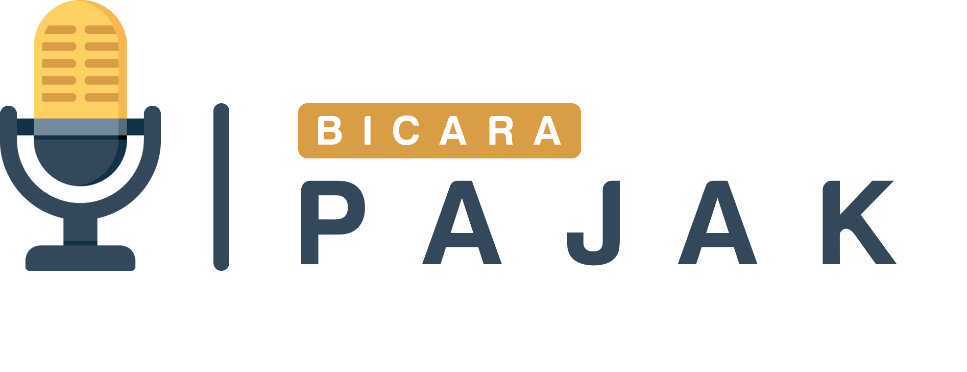 Subjek PPh Pasal 21
@bicarapajak.id |       Bicara Pajak Podcast
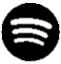 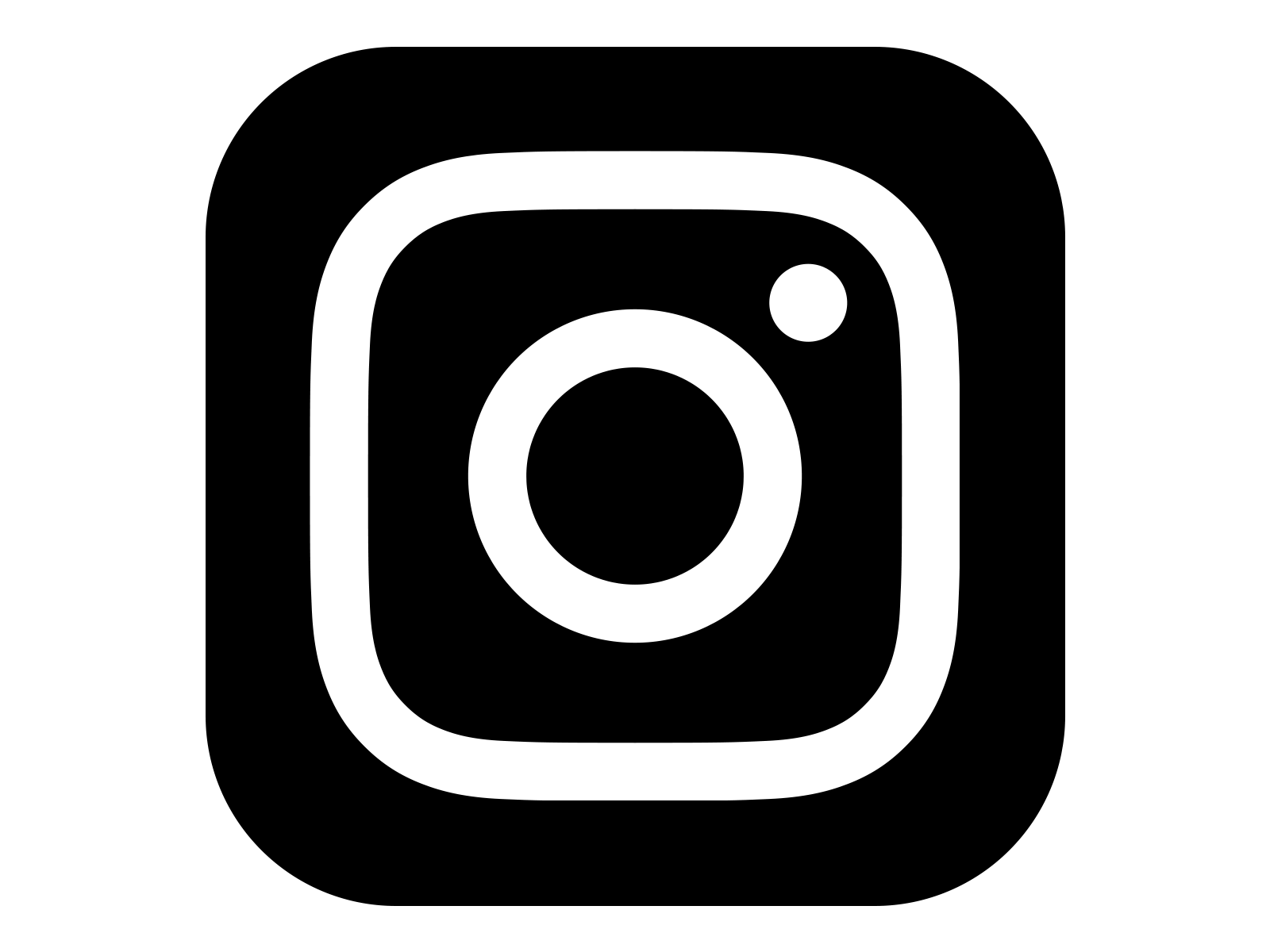 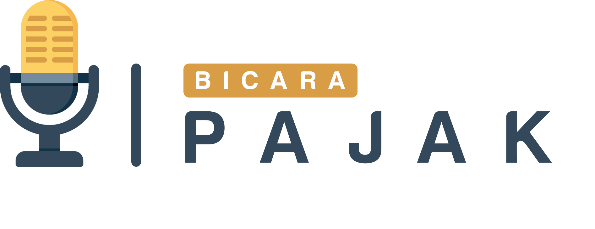 Subjek PPh Pasal 21
Subjek PPh Pasal 21 adalah orang pribadi yang merupakan :
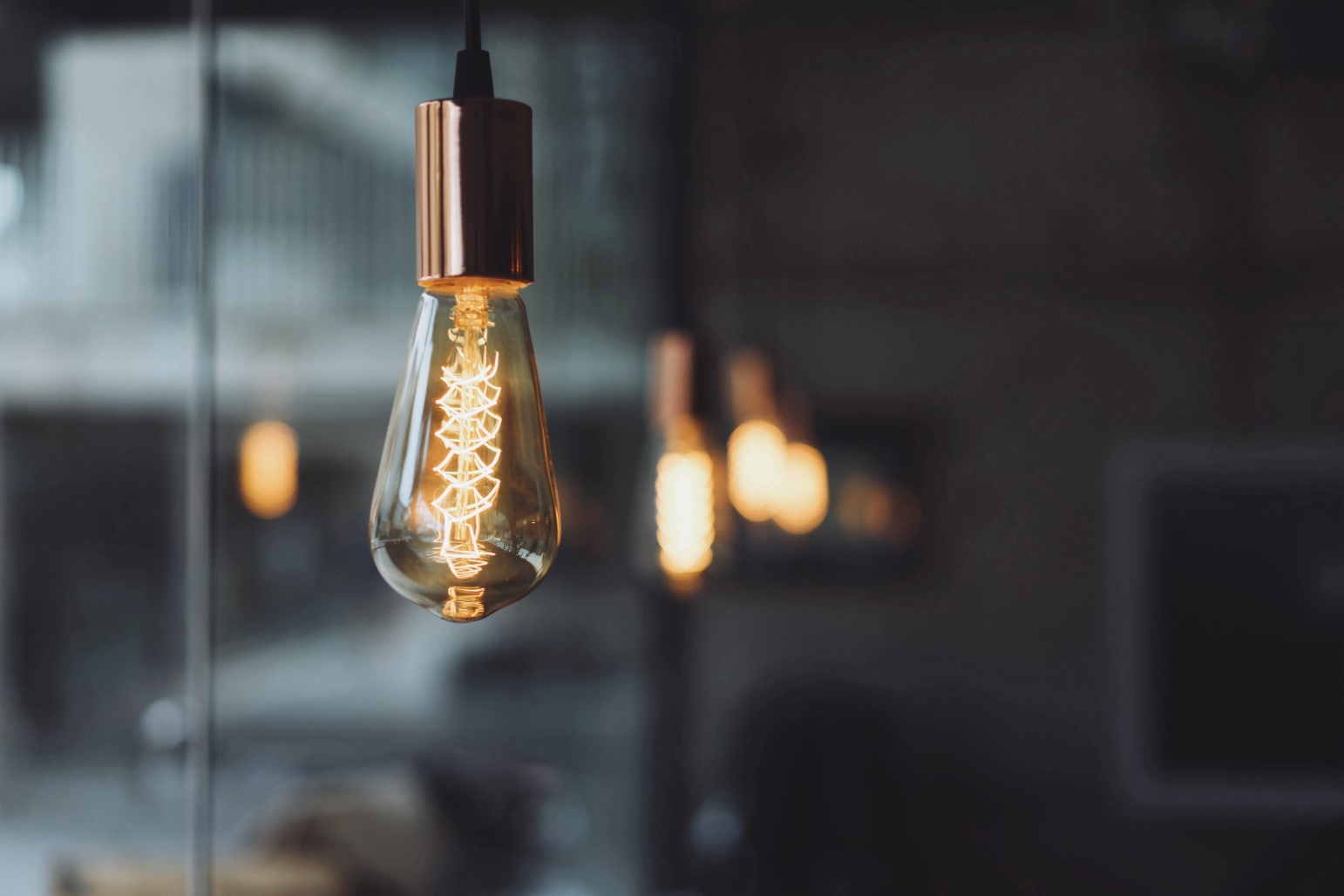 Pegawai
Penerima uang pesangon, pensiun atau uang manfaat pensiun, tunjangan hari tua, atau jaminan hari tua, termasuk ahli warisnya
Bukan Pegawai yang menerima atau memperoleh penghasilan sehubungan dengan pemberian jasa
Anggota dewan komisaris atau dewan pengawas yang tidak merangkap sebagai Pegawai Tetap pada perusahaan yang sama
Mantan pegawai
Peserta kegiatan
@bicarapajak.id |       Bicara Pajak Podcast
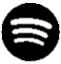 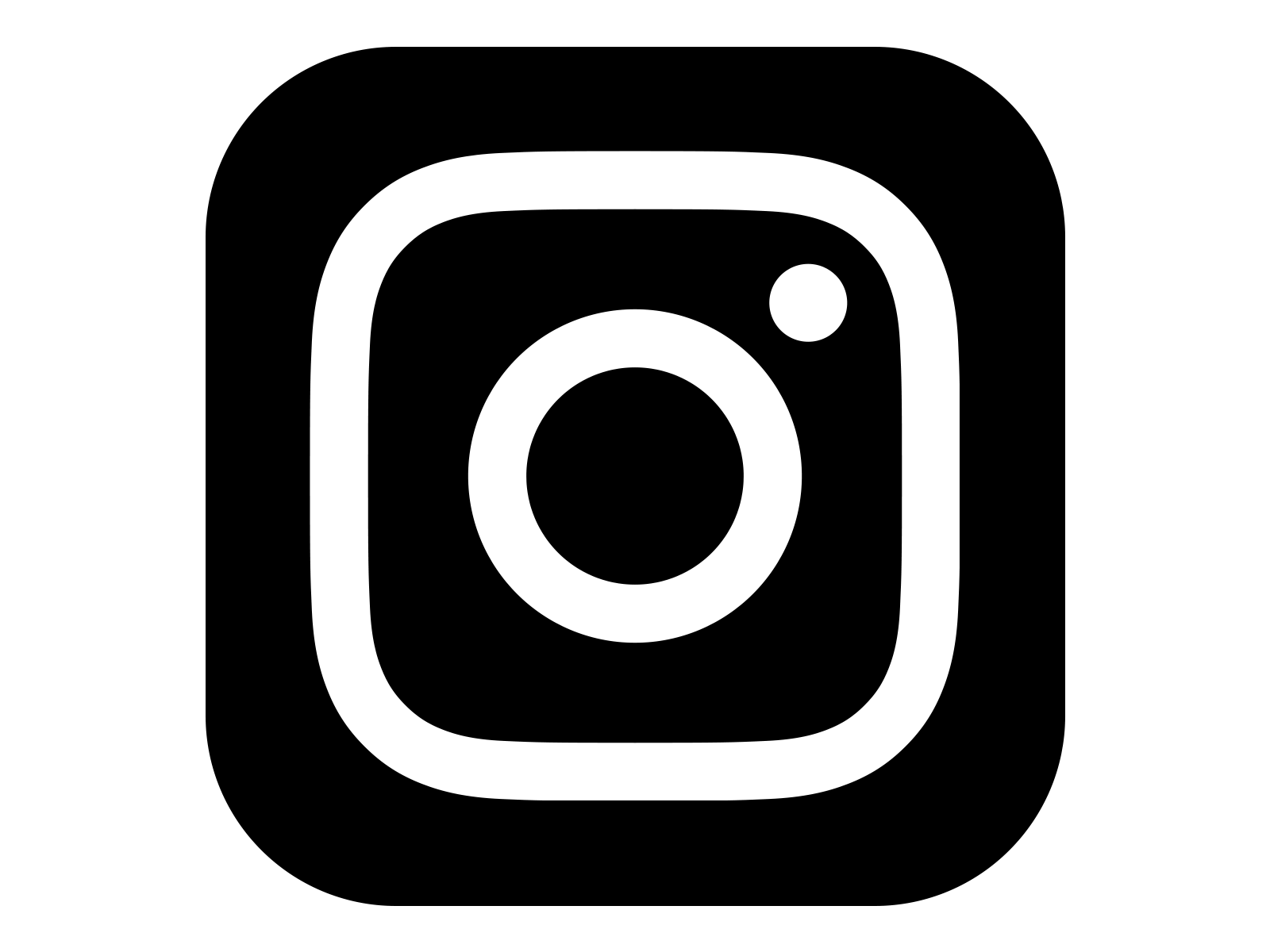 Subjek PPh Pasal 21
Bukan Pegawai
Tenaga ahli yang melakukan pekerjaan bebas, yang terdiri dari pengacara, akuntan, arsitek, dokter, konsultan, notaris, penilai, dan aktuaris;

Pemain musik, pembawa acara, penyanyi, pelawak, bintang film, bintang sinetron, bintang iklan, sutradara, kru film, foto model, peragawan/peragawati, pemain drama, penari, pemahat, pelukis, dan seniman lainnya;

Olahragawan:

Penasihat, pengajar, pelatih, penceramah, penyuluh, dan moderator
Pengarang, peneliti, dan penerjemah;

Pemberi jasa dalam segala bidang termasuk teknik, komputer dan sistem aplikasinya, telekomunikasi, elektronika, fotografi, ekonomi dan sosial serta pemberi jasa kepada suatu kepanitiaan;

Agen iklan;

Pengawas atau pengelola proyek;

Pembawa pesanan atau yang menemukan langganan atau yang menjadi perantara
@bicarapajak.id |       Bicara Pajak Podcast
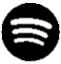 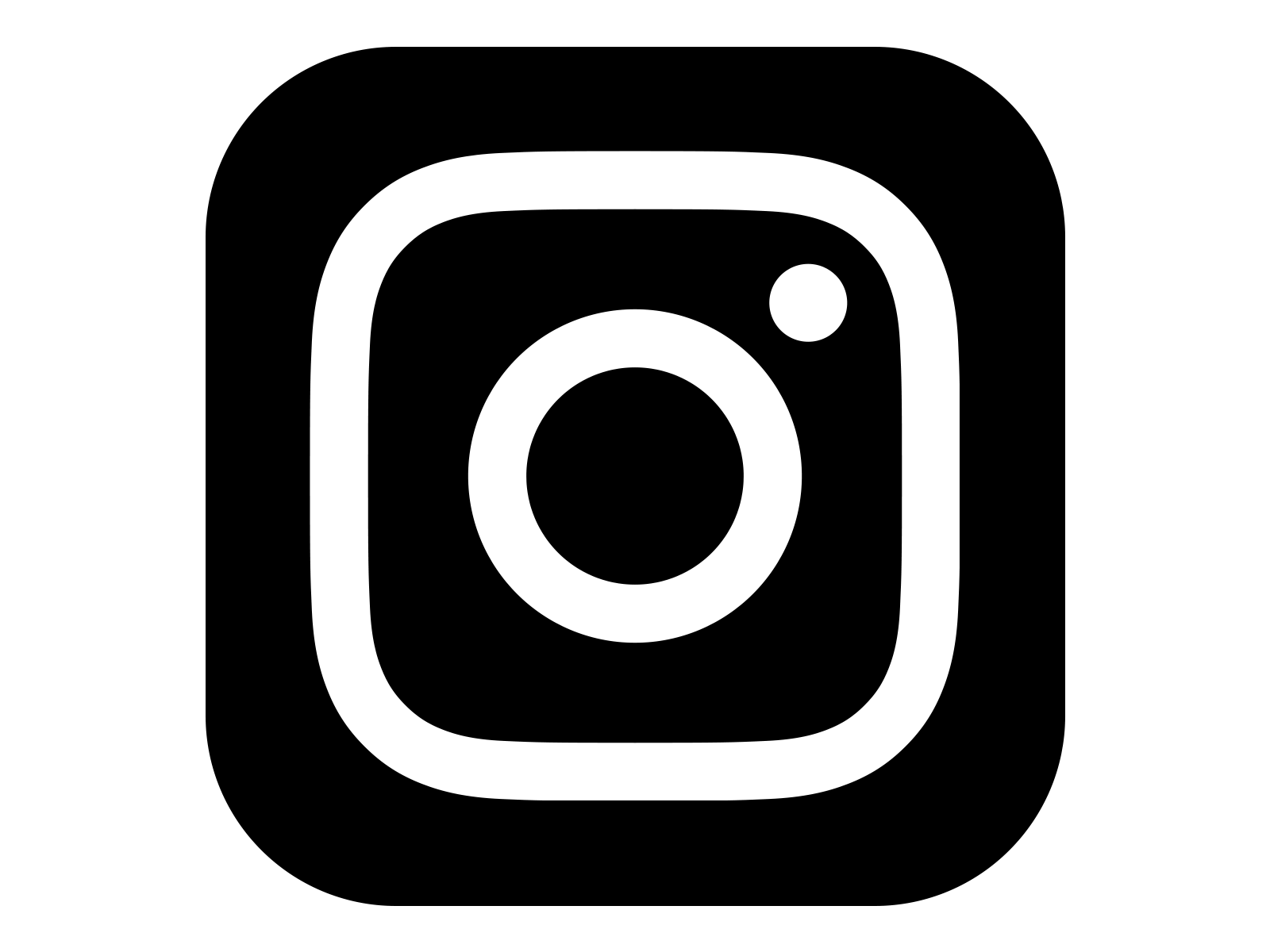 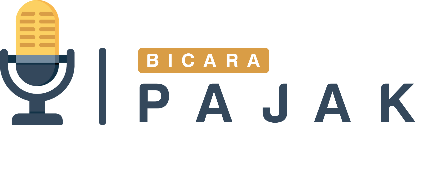 Subjek PPh Pasal 21
Bukan Pegawai
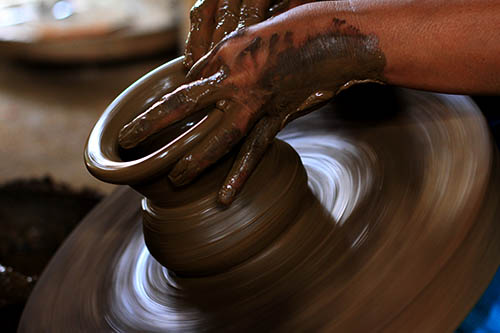 Petugas penjaja barang dagangan;

Petugas dinas luar asuransi; dan/atau

Distributor perusahaan multilevel marketing atau direct selling dan kegiatan sejenis lainnya
@bicarapajak.id |       Bicara Pajak Podcast
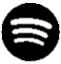 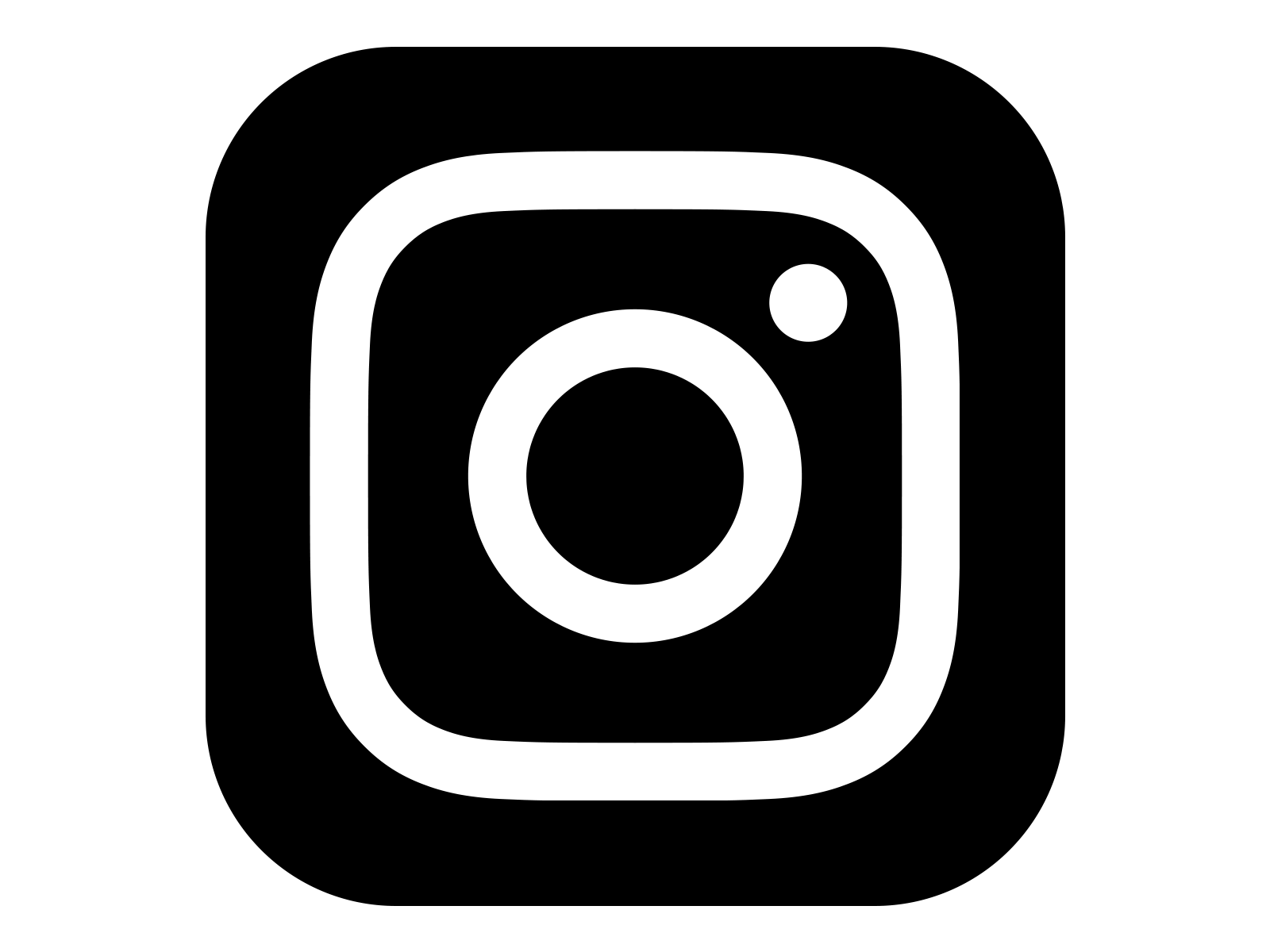 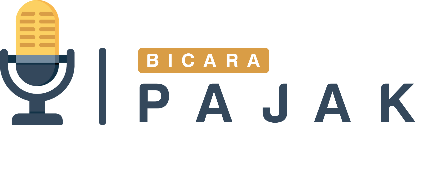 Subjek PPh Pasal 21
Peserta Kegiatan
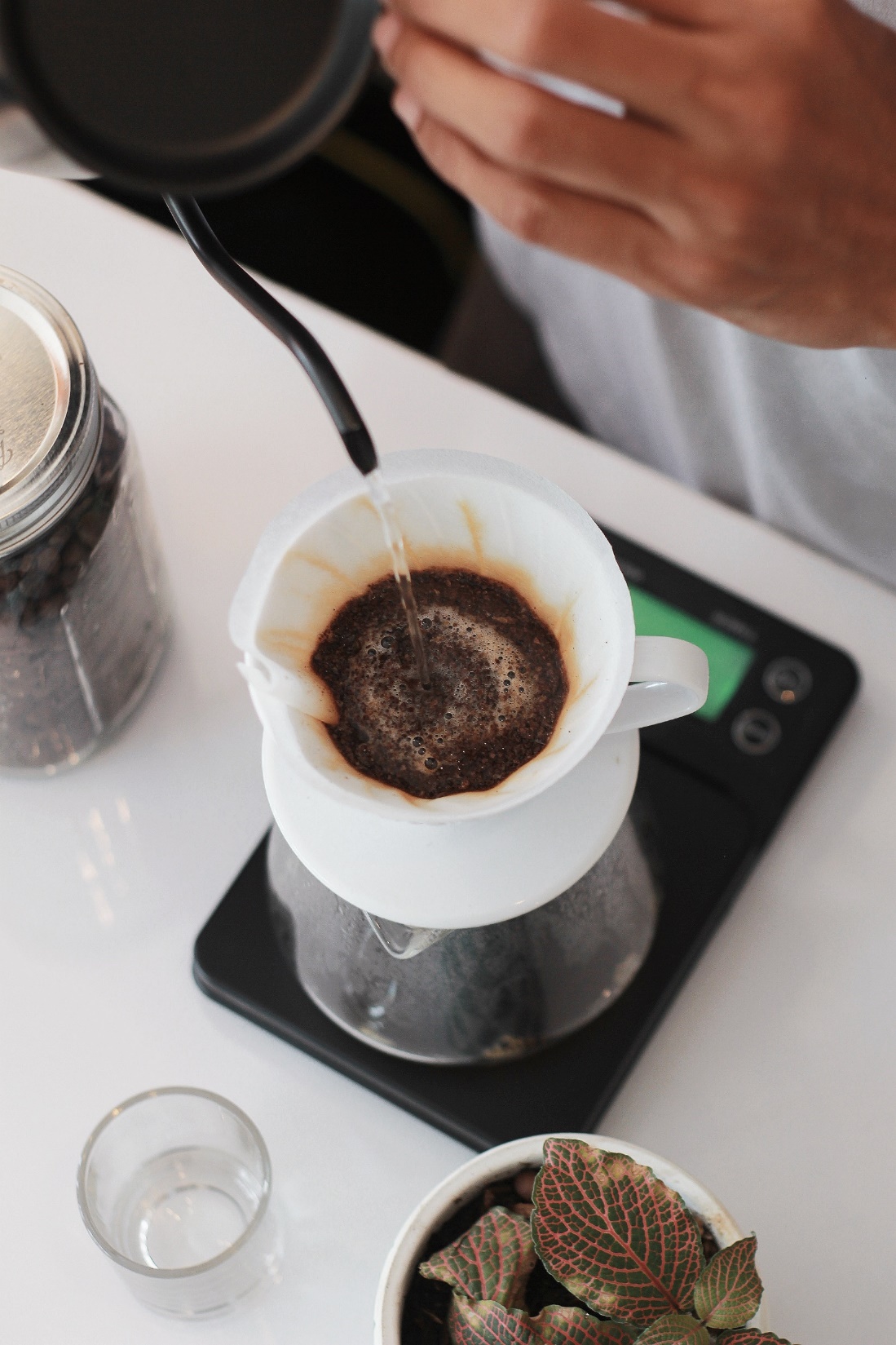 peserta perlombaan dalam segala bidang, antara lain perlombaan olahraga, seni, ketangkasan, ilmu pengetahuan, teknologi dan perlombaan lainnya;

Peserta rapat, konferensi, sidang, pertemuan, atau kunjungan kerja;

Peserta atau anggota dalam suatu kepanitiaan sebagai penyelenggara kegiatan tertentu;

Peserta pendidikan dan pelatihan;

Peserta kegiatan lainnya.
@bicarapajak.id |       Bicara Pajak Podcast
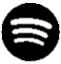 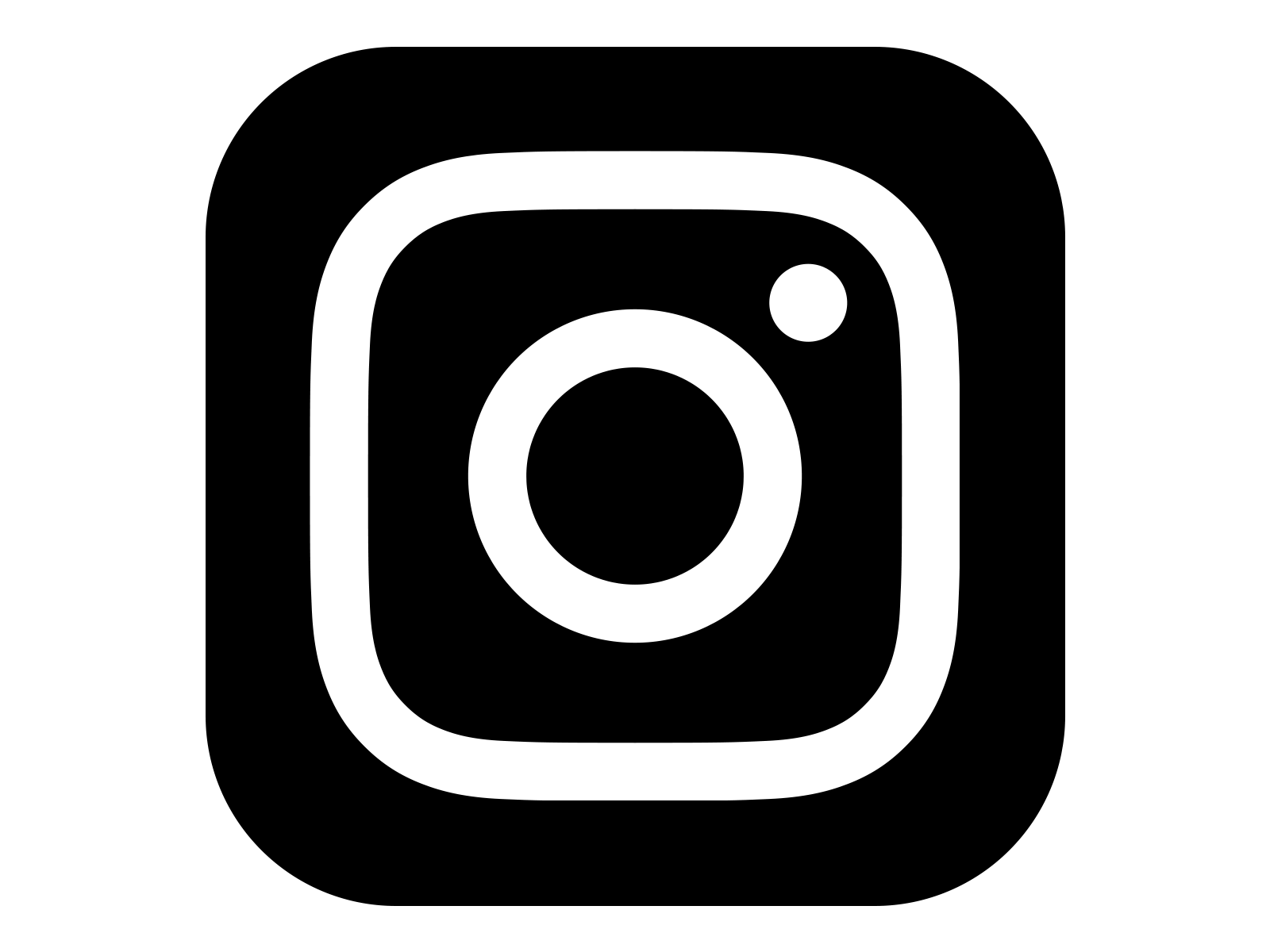 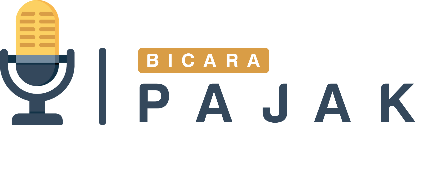 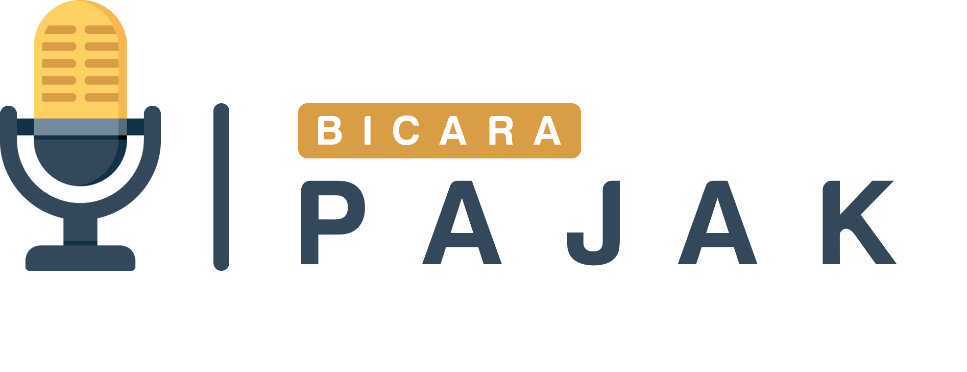 Objek PPh Pasal 21
@bicarapajak.id |       Bicara Pajak Podcast
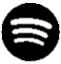 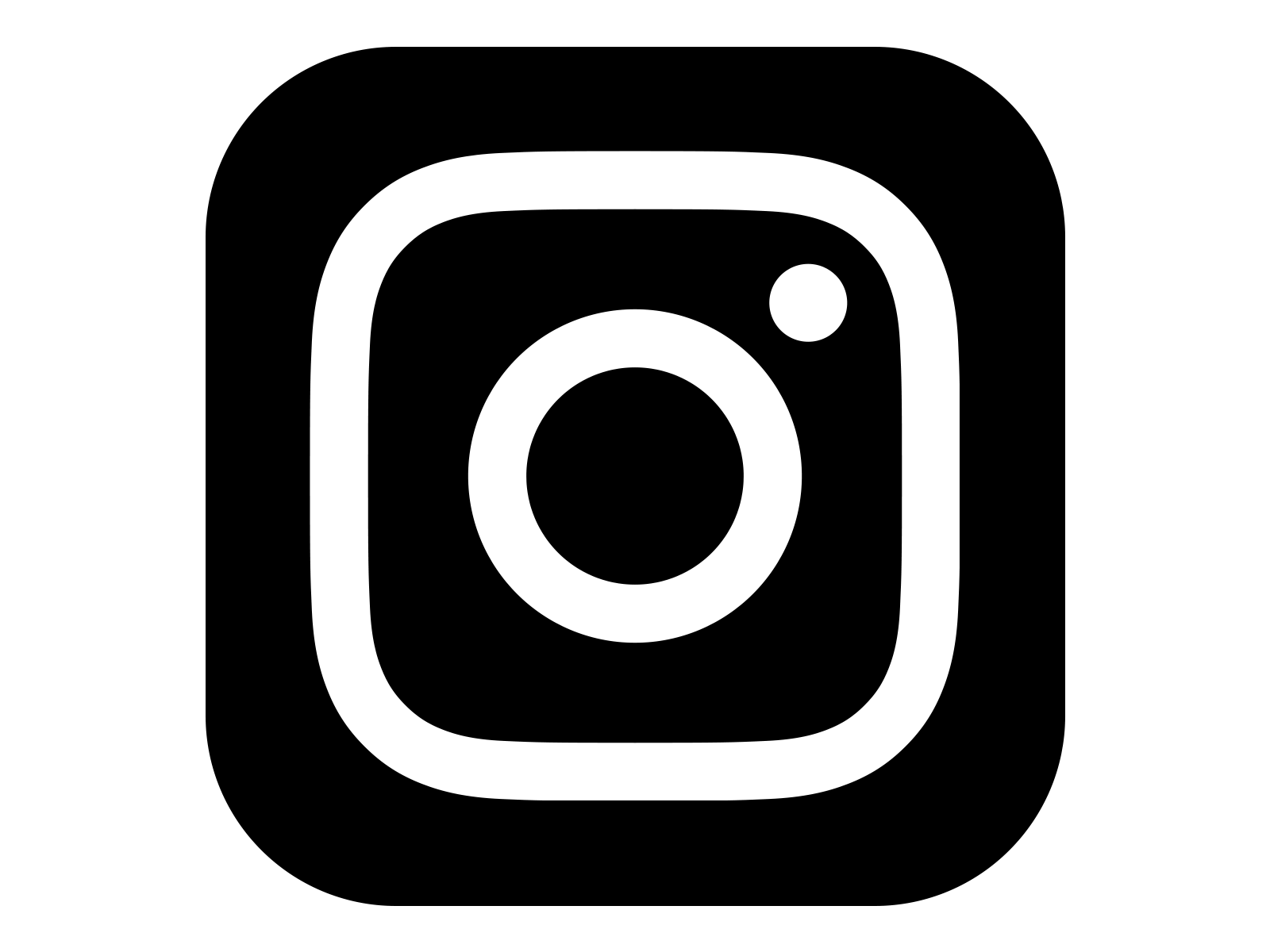 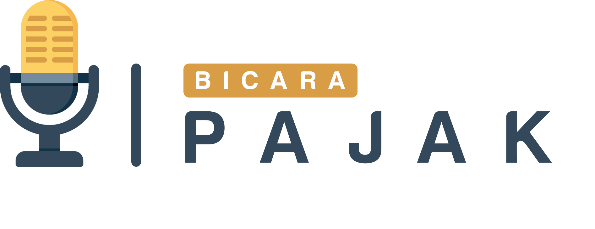 Objek PPh Pasal 21
Objek yang dipotong PPh Pasal 21 adalah :
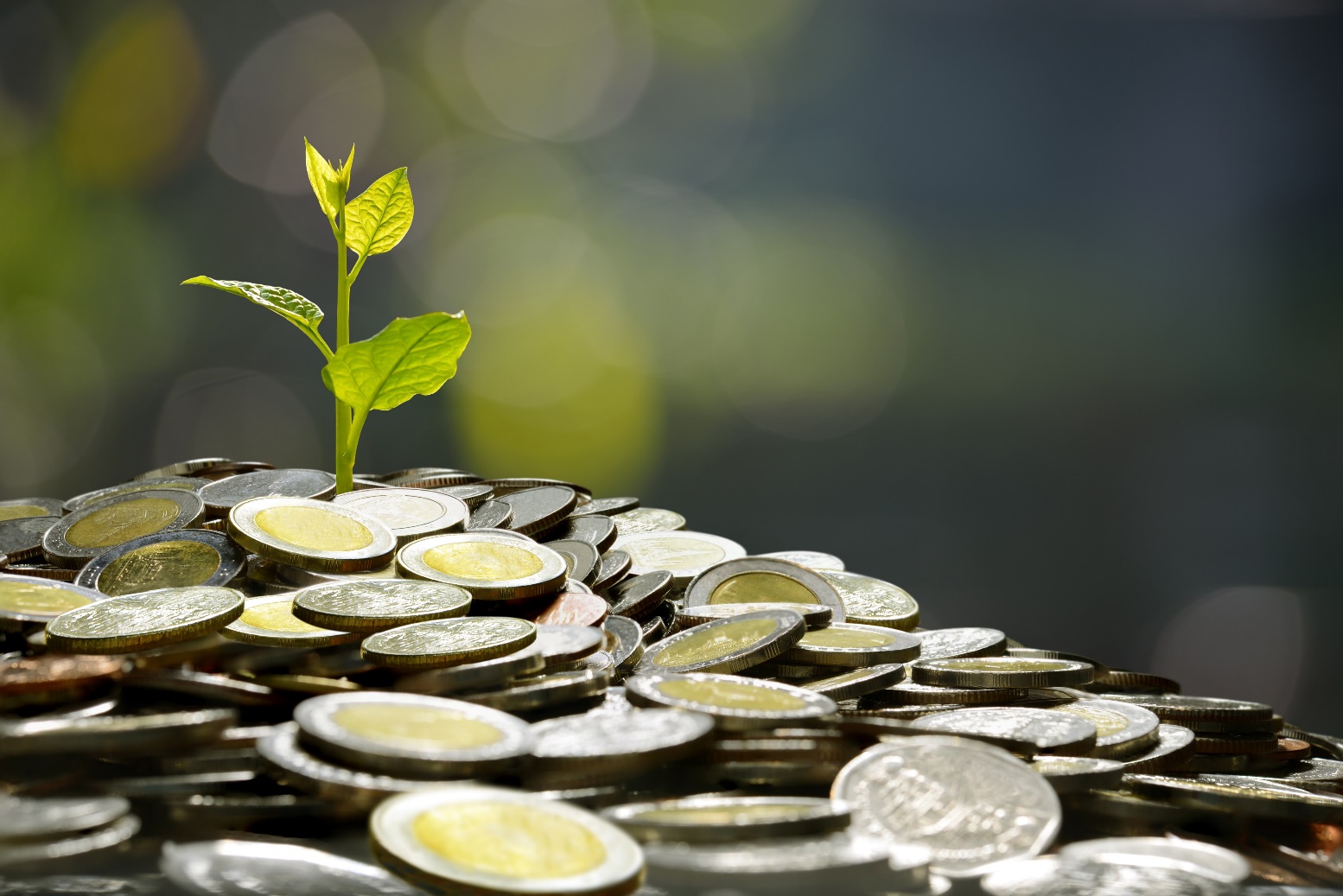 Penghasilan yang diterima atau diperoleh Pegawai Tetap, baik berupa Penghasilan yang Bersifat Teratur maupun Tidak Teratur; 

Penghasilan yang diterima atau diperoleh penerima pensiun secara teratur berupa uang pensiun atau penghasilan sejenisnya;

Penghasilan berupa uang pesangon, uang manfaat pensiun, tunjangan hari tua, atau jaminan hari tua yang dibayarkan sekaligus, yang pembayarannya melewati jangka waktu 2 (dua) tahun sejak pegawai berhenti bekerja;
@bicarapajak.id |       Bicara Pajak Podcast
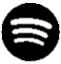 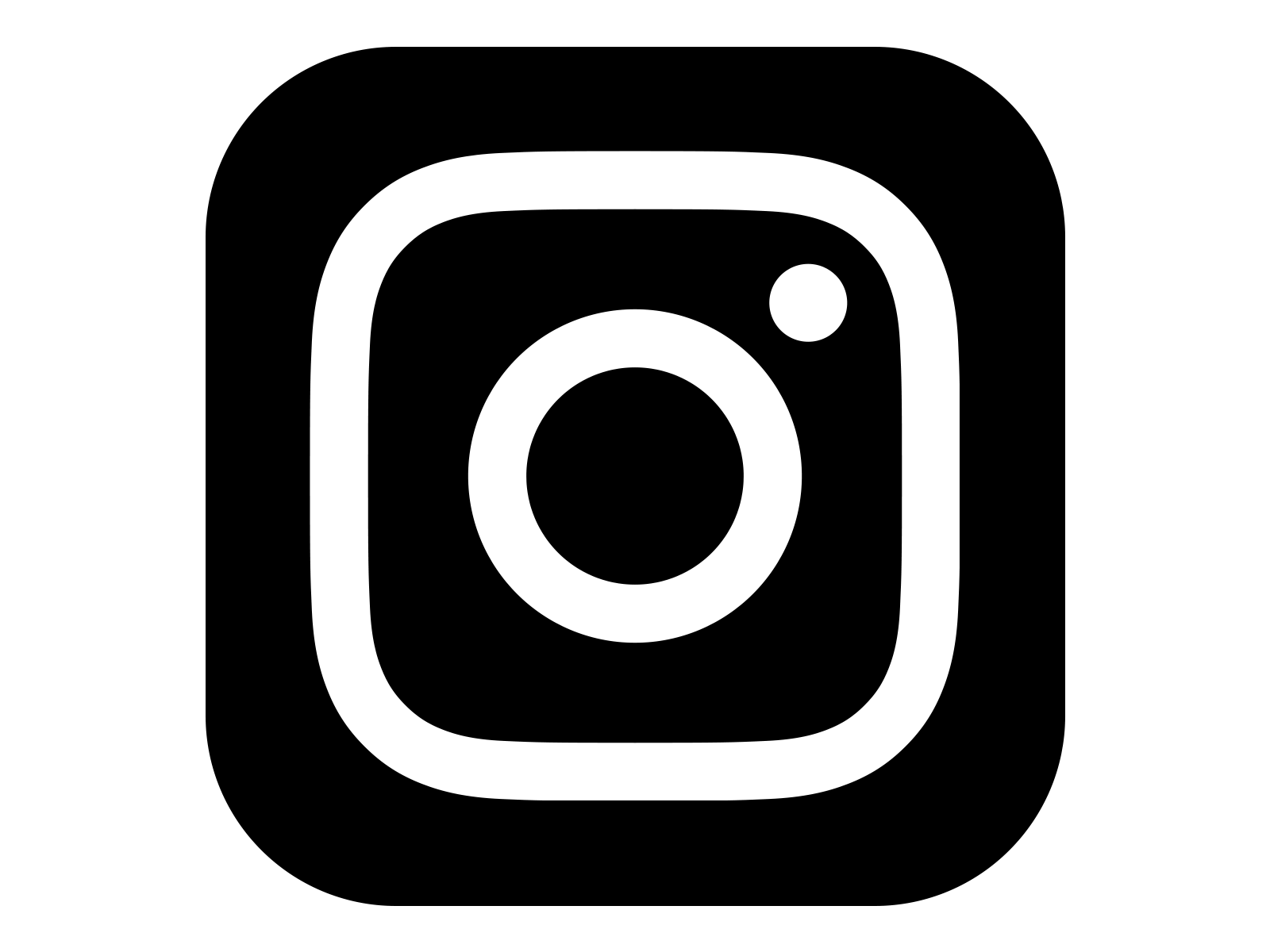 Objek PPh Pasal 21
Penghasilan Pegawai Tidak Tetap atau Tenaga Kerja Lepas, berupa upah harian, upah mingguan, upah satuan, upah borongan atau upah yang dibayarkan secara bulanan;

Imbalan kepada Bukan Pegawai, antara lain berupa honorarium, komisi, fee, dan imbalan sejenisnya dengan nama dan dalam bentuk apapun sebagai imbalan sehubungan jasa yang dilakukan;

Imbalan kepada peserta kegiatan, antara lain berupa uang saku, uang representasi, uang rapat, honorarium, hadiah atau penghargaan dengan nama dan dalam bentuk apapun, dan imbalan sejenis dengan nama apapun
penghasilan berupa honorarium atau imbalan yang bersifat tidak teratur yang diterima atau diperoleh anggota dewan komisaris atau dewan pengawas yang tidak merangkap sebagai Pegawai Tetap pada perusahaan yang sama;

penghasilan berupa jasa produksi, tantiem, gratifikasi, bonus atau imbalan lain yang bersifat tidak teratur yang diterima atau diperoleh mantan pegawai; atau

penghasilan berupa penarikan dana pensiun oleh peserta program pensiun yang masih berstatus sebagai pegawai, dari dana pensiun yang pendiriannya telah disahkan oleh Menteri Keuangan
@bicarapajak.id |       Bicara Pajak Podcast
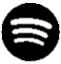 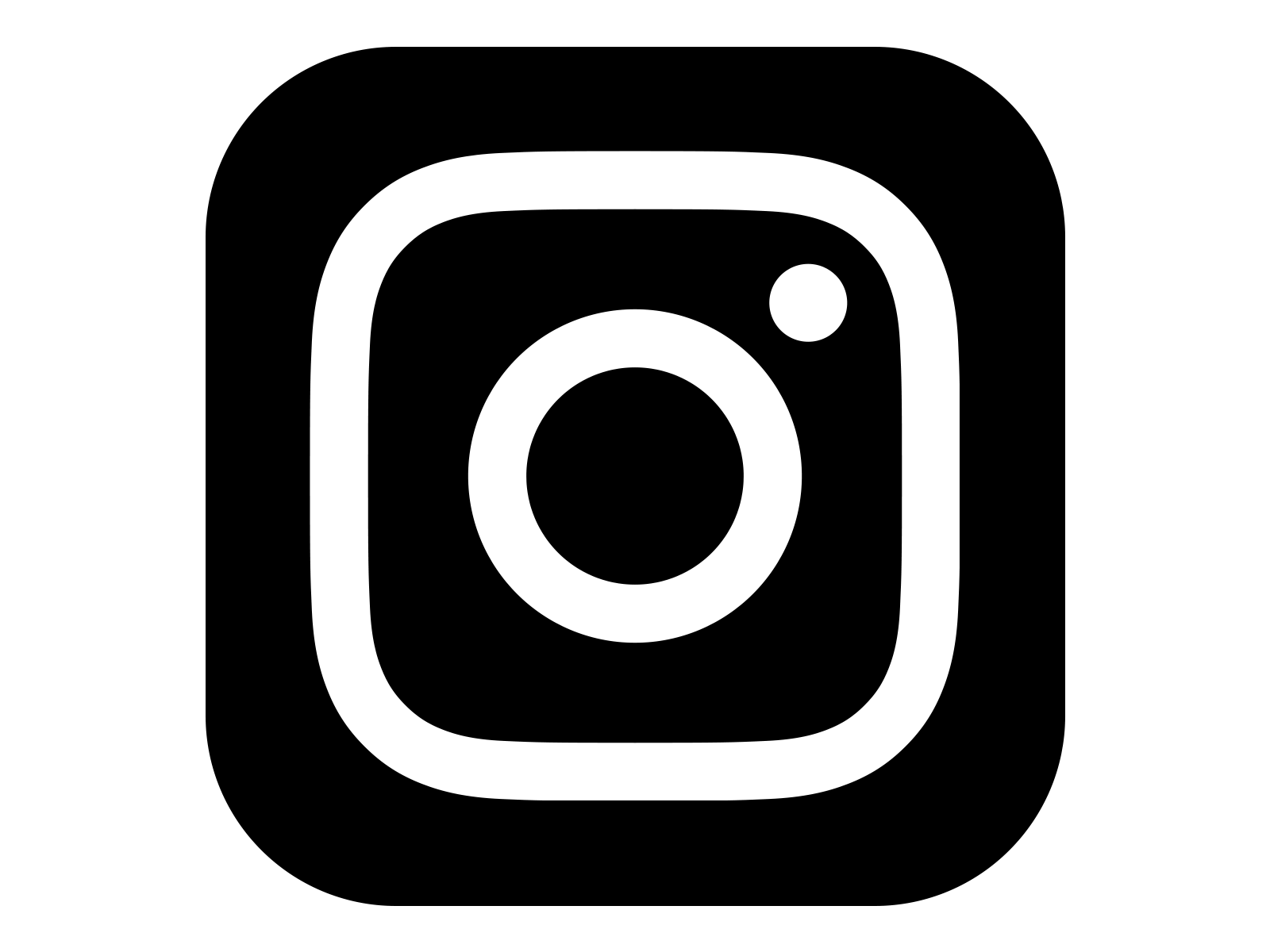 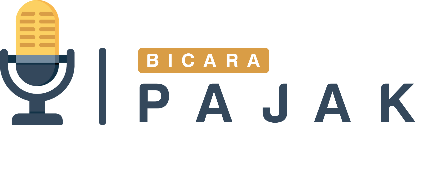 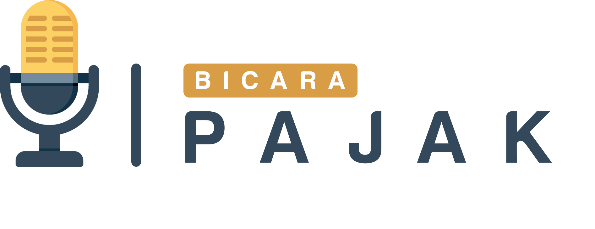 Bukan Objek PPh Pasal 21
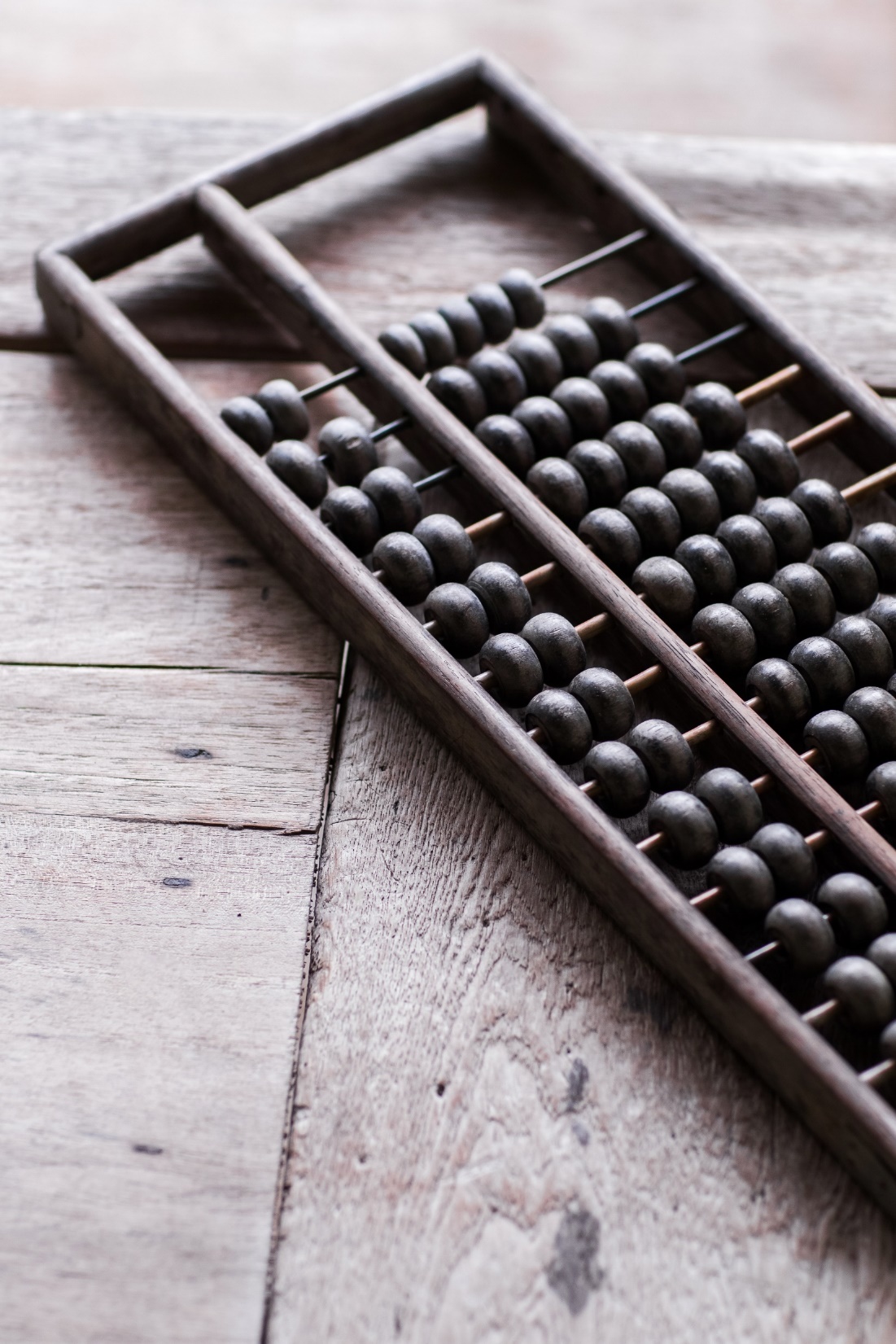 Bukan Objek yang dipotong PPh Pasal 21 adalah :
Pembayaran manfaat atau santunan asuransi dari 
perusahaan asuransi sehubungan dengan asuransi kesehatan,  asuransi  kecelakaan,  asuransi  jiwa,  asuransi  dwiguna, dan asuransi beasiswa

Penerimaan  dalam  bentuk  natura  dan/atau  kenikmatan dalam  bentuk  apapun  yang  diberikan  oleh  Wajib  Pajak  atau pemerintah
@bicarapajak.id |       Bicara Pajak Podcast
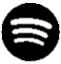 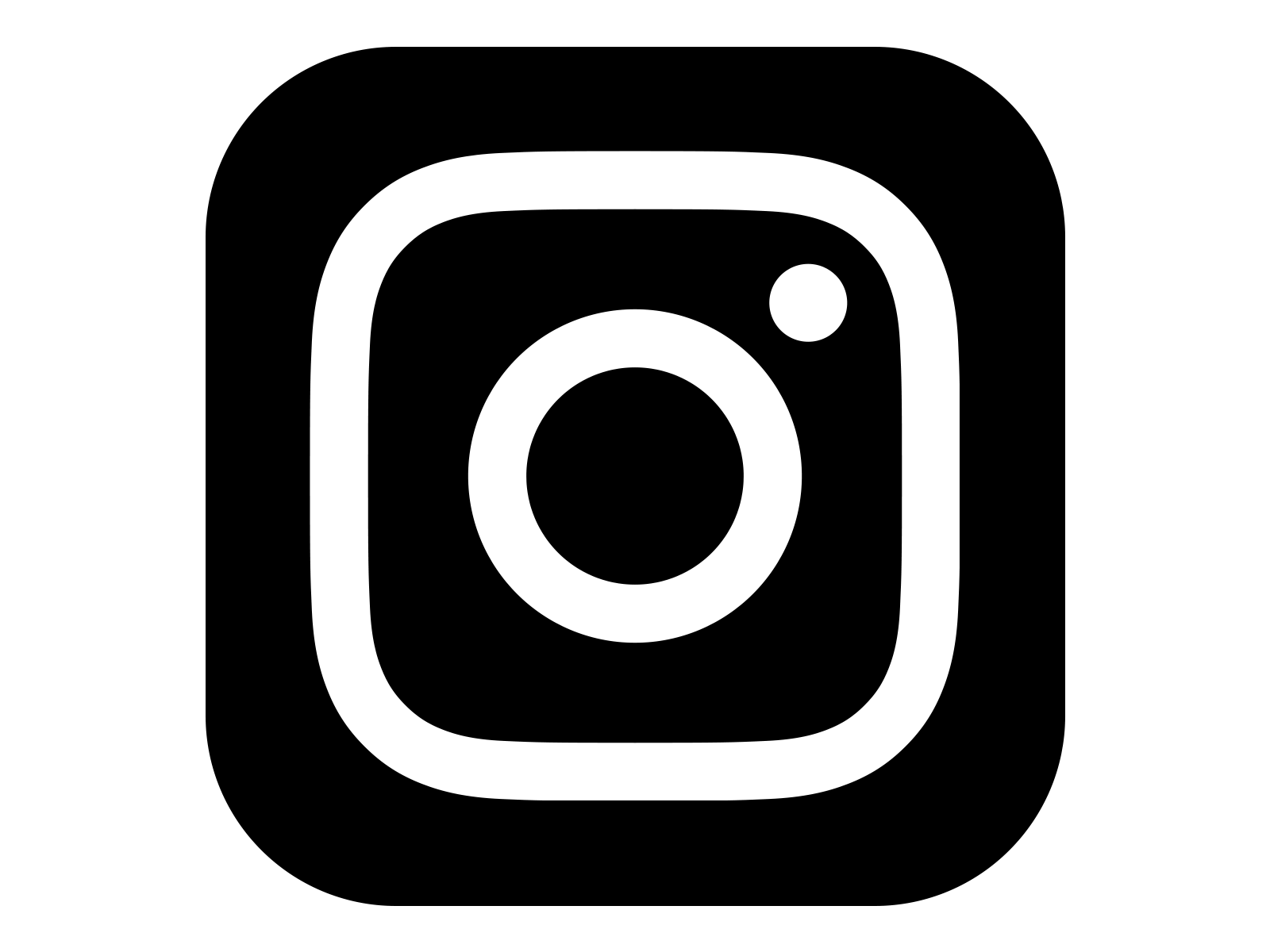 Bukan Objek PPh Pasal 21
Iuran pensiun yang dibayarkan kepada dana pensiun yang pendiriannya telah disahkan oleh Menteri Keuangan, iuran  tunjangan  hari  tua  atau  iuran  jaminan  hari  tua  kepada  badan  penyelenggara  tunjangan  hari  tua  atau  badan  penyelenggara  jaminan  sosial  tenaga  kerja  yang  dibayar oleh pemberi kerja;
Zakat yang diterima oleh orang pribadi yang berhak dari badan atau lembaga amil zakat yang dibentuk atau disahkan oleh pemerintah, atau sumbangan keagamaan yang  sifatnya  wajib  bagi  pemeluk  agama  yang  diakui  di  Indonesia yang diterima oleh orang pribadi yang berhak dari  lembaga  keagamaan  yang  dibentuk  atau  disahkan  oleh Pemerintah sepanjang tidak ada hubungan dengan usaha, pekerjaan, kepemilikan, atau penguasaan di antara pihak-pihak yang bersangkutan

Beasiswa, yang memenuhi persyaratan tertentu 
yang ketentuannya diatur lebih lanjut dengan atau berdasarkan Peraturan Menteri Keuangan.
@bicarapajak.id |       Bicara Pajak Podcast
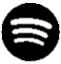 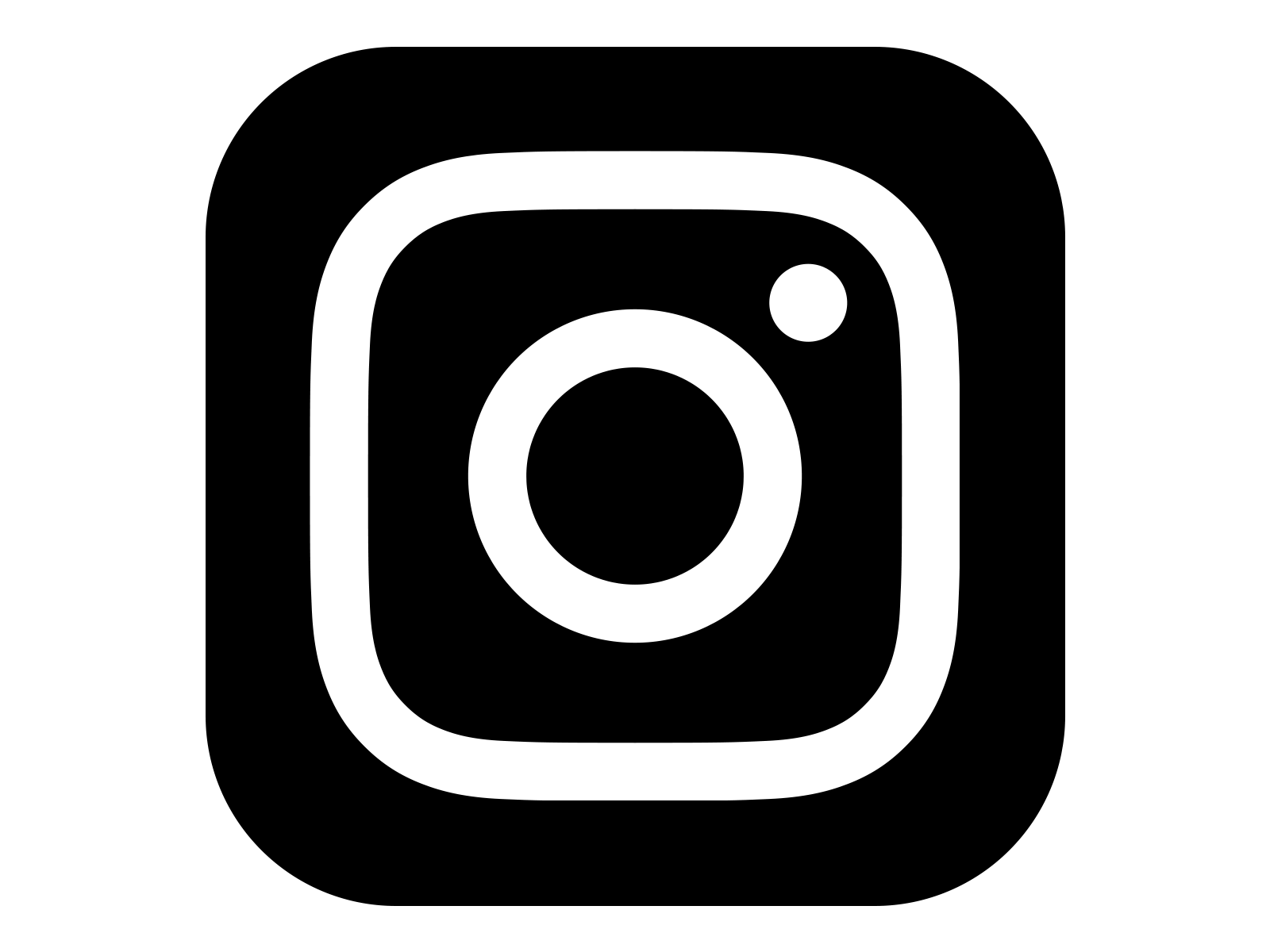 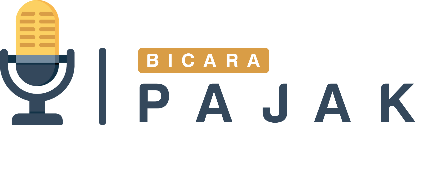 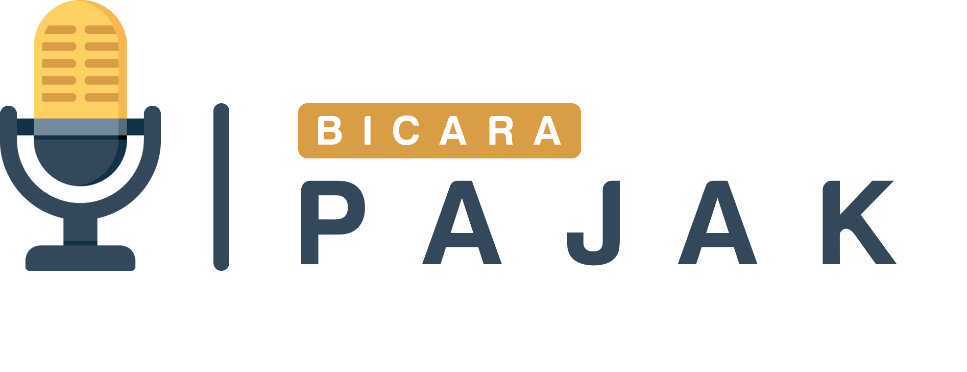 Pengurang Penghasilan
Bruto
@bicarapajak.id |       Bicara Pajak Podcast
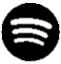 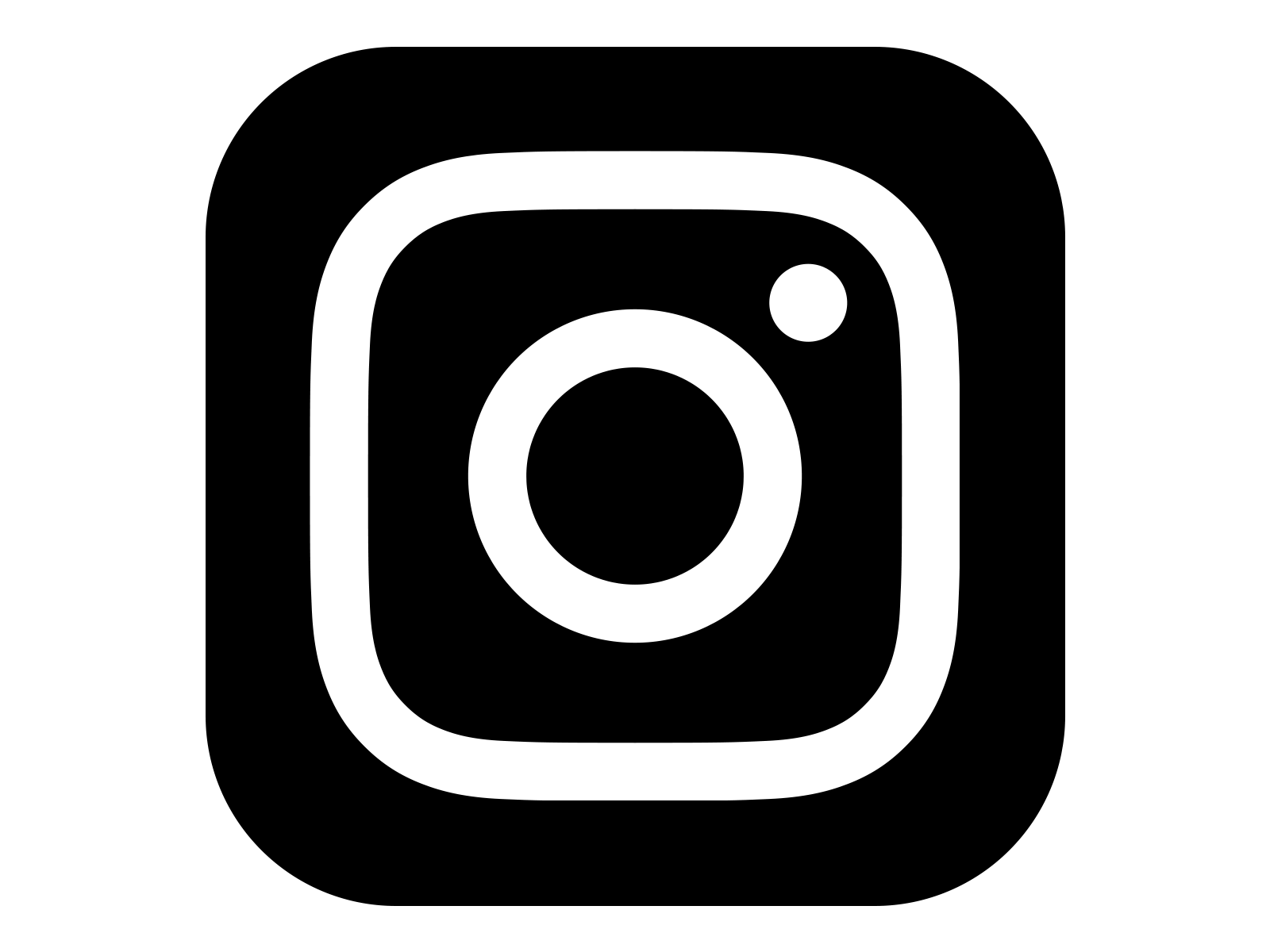 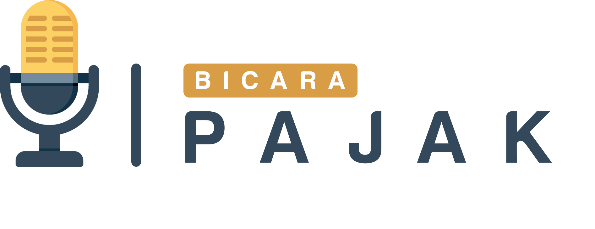 Pengurang Penghasilan Bruto
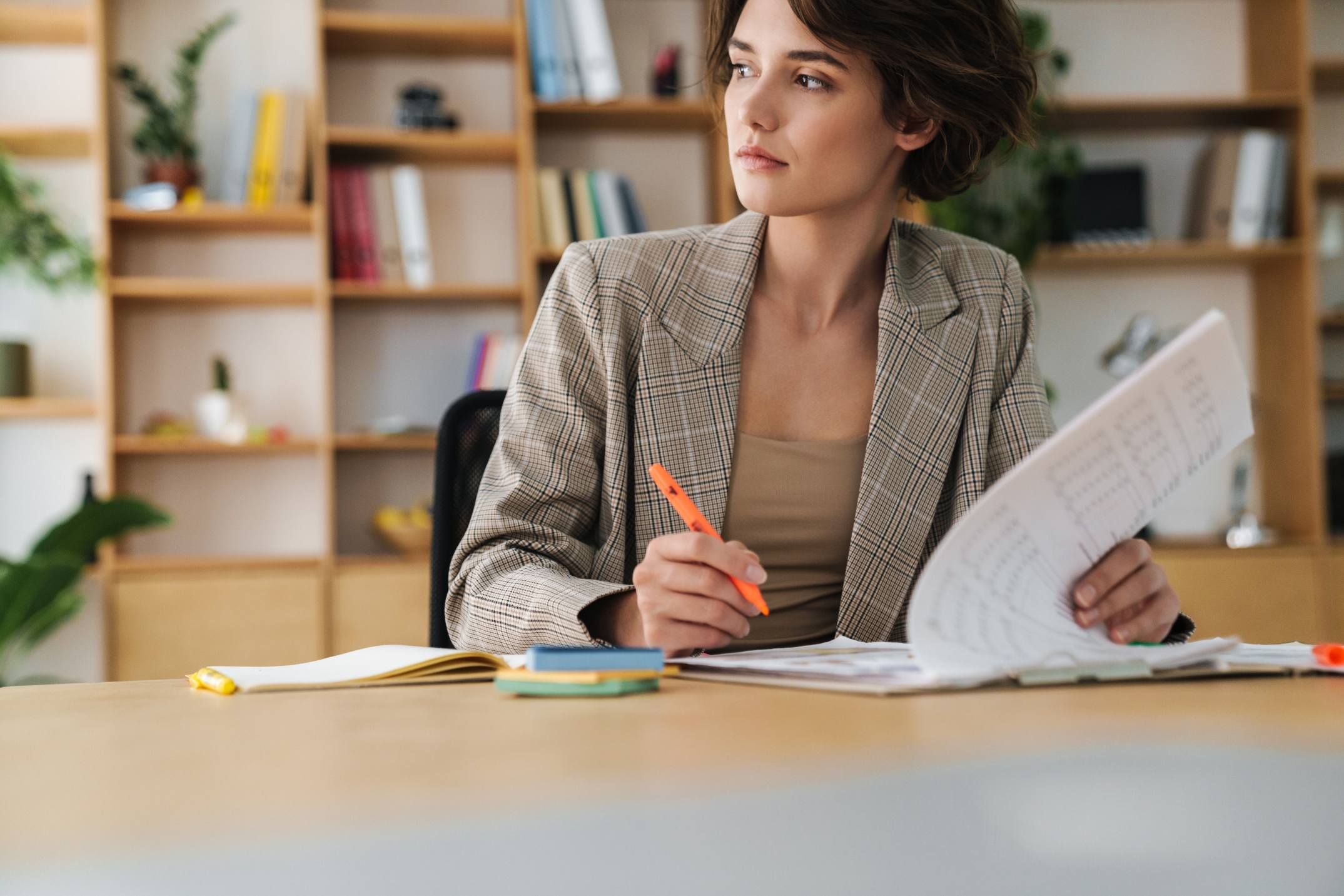 Komponen-komponen sebagai pengurang penghasilan bruto dalam perhitungan PPh Pasal 21
Biaya jabatan

Biaya Pensiun

Iuran BPJS yang Dibayarkan Karyawan

PTKP (Penghasilan Tidak Kena Pajak)
@bicarapajak.id |       Bicara Pajak Podcast
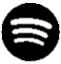 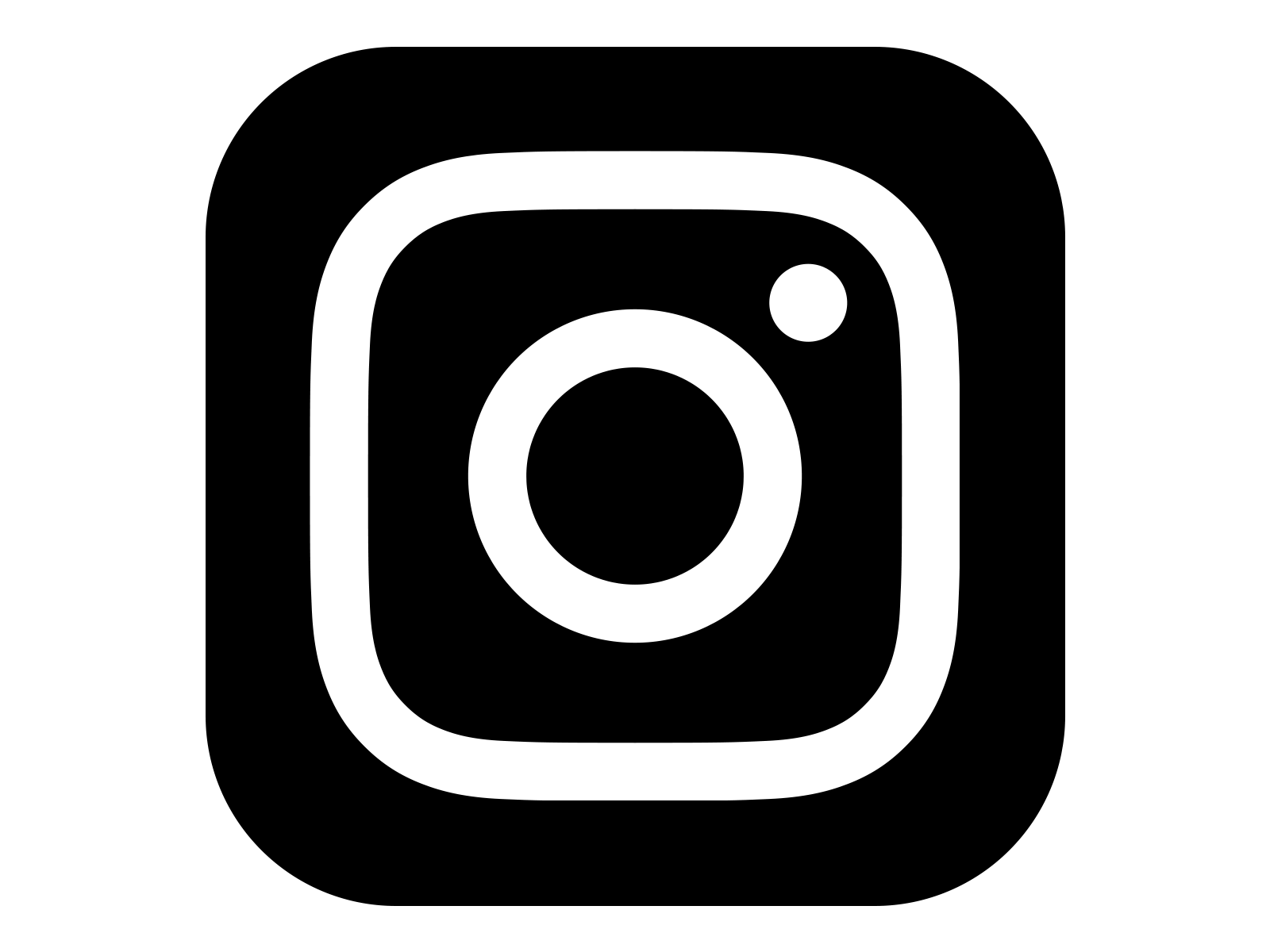 Pengurang Penghasilan Bruto
Biaya jabatan
Biaya jabatan adalah beban (biaya) selama setahun yang berkaitan dengan pekerjaan seorang pekerja.

biaya jabatan adalah 5% dari penghasilan bruto setahun dan maksimal Rp 500.000 per bulan, atau Rp 6.000.000 per tahun
@bicarapajak.id |       Bicara Pajak Podcast
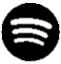 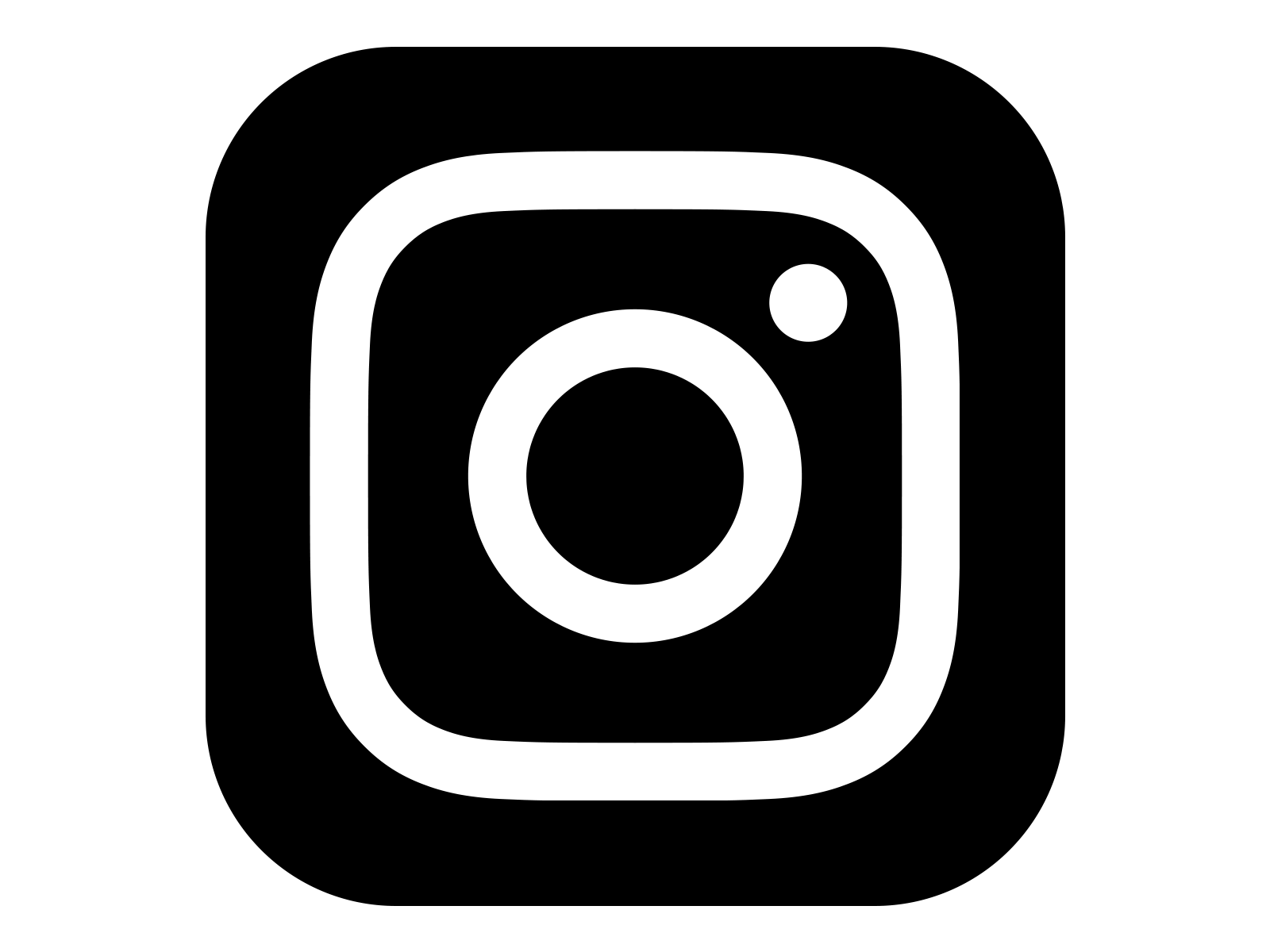 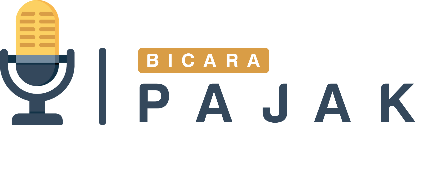 Pengurang Penghasilan Bruto
Biaya Pensiun
Merupakan pengurang penghasilan bruto dalam menghitung PPh Pasal 21 yang terutang dan harus dipotong atas penghasilan yang diterima penerima pensiun secara bulanan.


Besar biaya pensiun yang menjadi pengurang adalah 5% dari penghasilan bruto dan paling besar Rp 200.000 per bulan atau Rp 2.400.000 per tahun
@bicarapajak.id |       Bicara Pajak Podcast
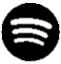 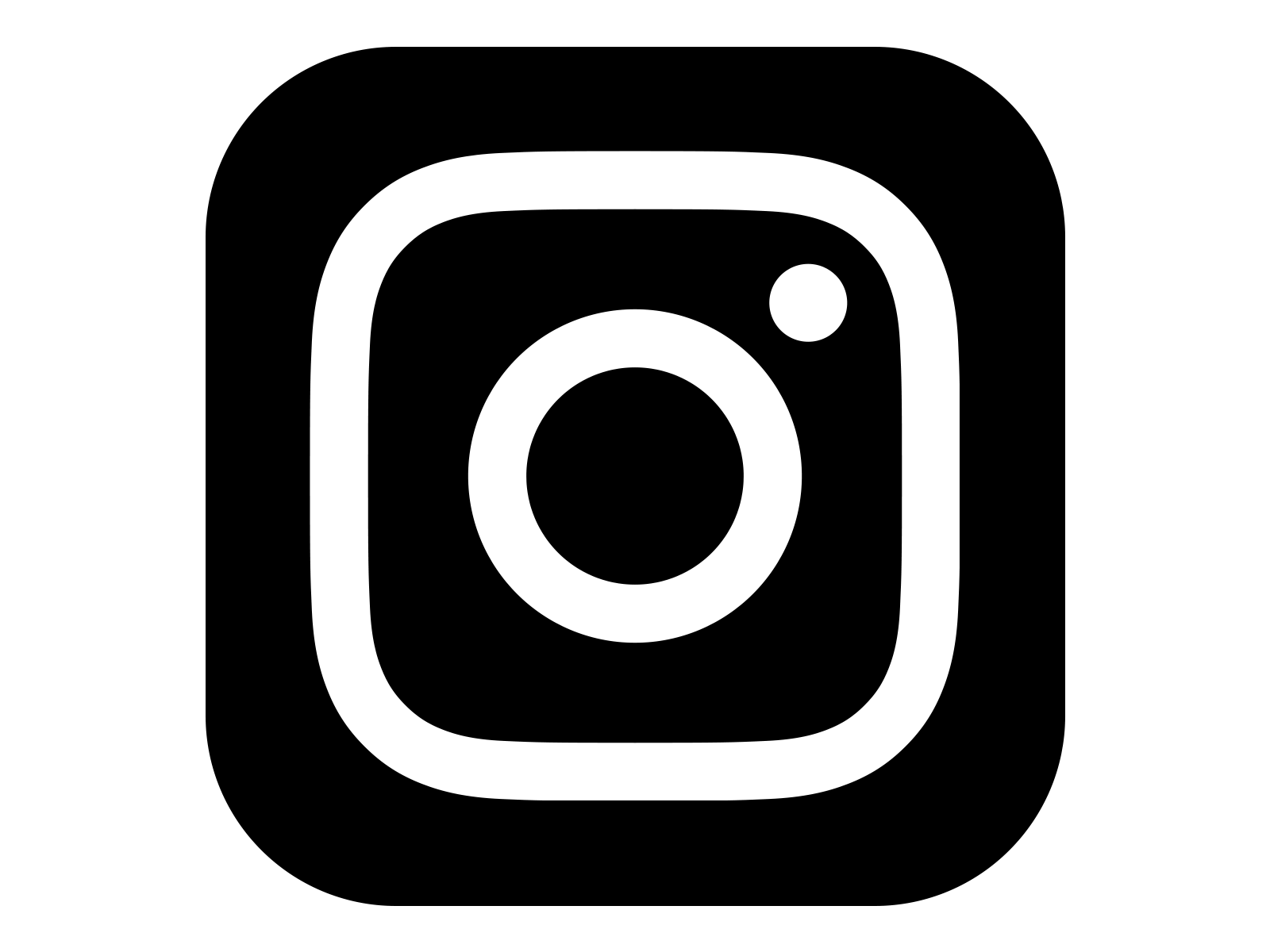 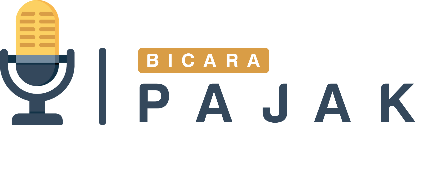 Pengurang Penghasilan Bruto
Iuran BPJS yang Dibayarkan Karyawan
Iuran BPJS yang termasuk sebagai pengurang adalah sebagai berikut:
Jaminan Hari Tua (JHT)

JHT adalah tabungan untuk dicairkan secara sekaligus sebagai bekal di masa pensiun ketika pekerja sudah memasuki usia pensiun, mengalami cacat total tetap, pergi keluar negeri dan tidak kembali lagi, berhenti bekerja dan kepesertaan telah berlangsung selama 5 tahun atau meninggal dunia.

Perusahaan menanggung iuran sebesar 3,7%, dan pekerja adalah 2%. Premi JHT yang diberikan pemberi kerja/perusahaan tidak dimasukkan sebagai komponen penambah penghasilan.

Pengenaan pajaknya dilakukan pada saat karyawan menerima dana Jaminan Hari Tua. Sedangkan premi JHT yang dibayar oleh karyawan menjadi pengurang penghasilan bruto.
@bicarapajak.id |       Bicara Pajak Podcast
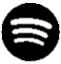 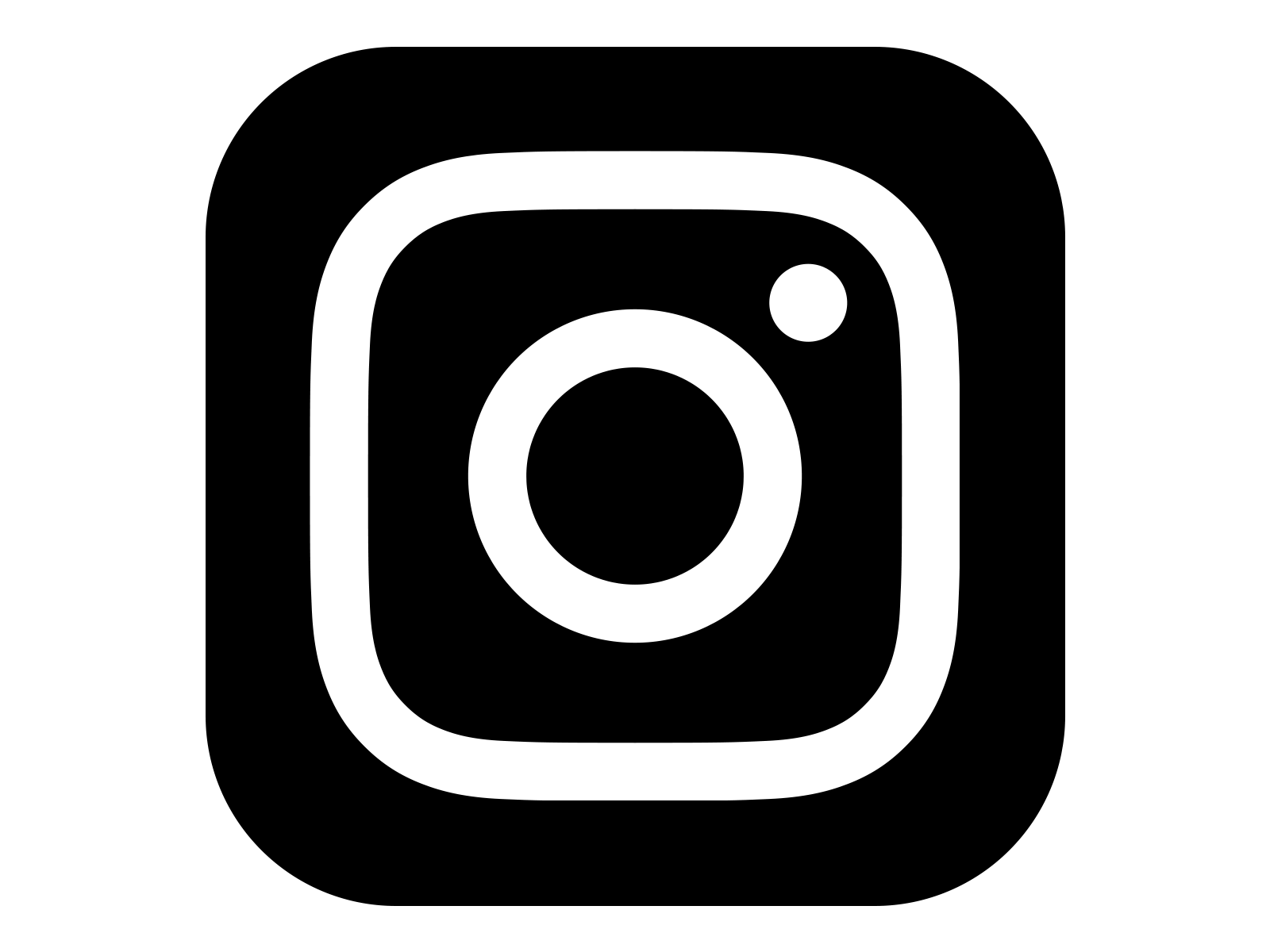 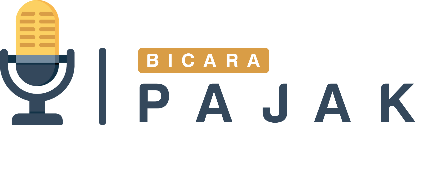 Pengurang Penghasilan Bruto
Jaminan Pensiun (JP)

Merupakan program dengan tujuan mempertahankan derajat kehidupan yang layak pada saat peserta kehilangan atau berkurang penghasilannya karena memasuki usia pensiun, mengalami cacat total tetap atau meninggal dunia.

Iuran Jaminan Pensiun ini sebesar 3%, terdiri dari 2% iuran pemberi kerja dan 1% iuran pekerja.
BPJS Kesehatan (JKes)

Iuran BPJS Kesehatan 1% dibayarkan oleh peserta dari gaji atau upah sebulan.
@bicarapajak.id |       Bicara Pajak Podcast
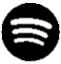 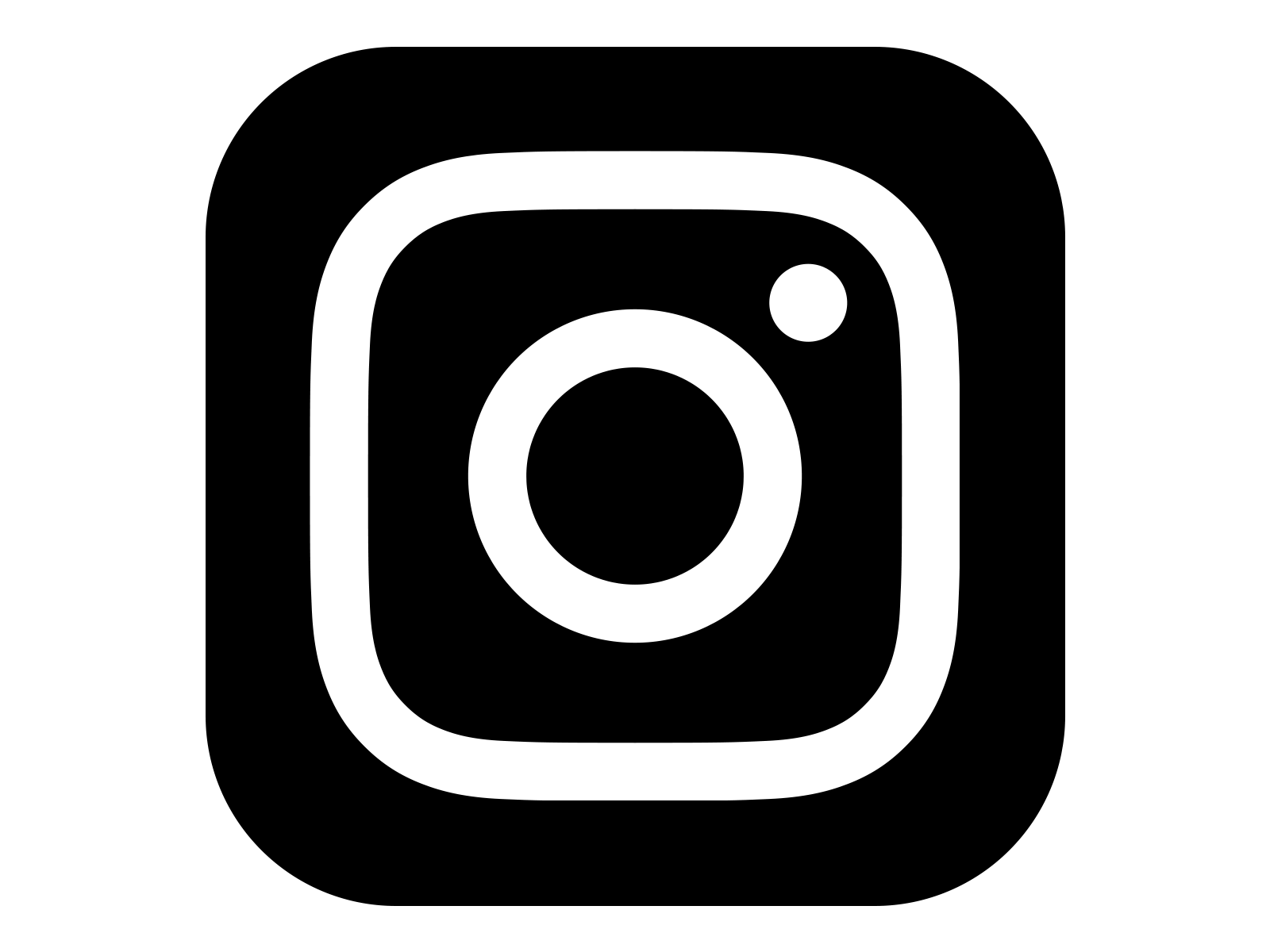 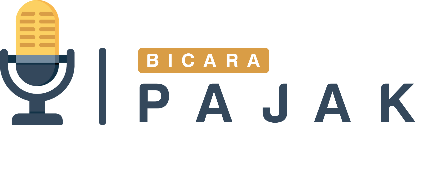 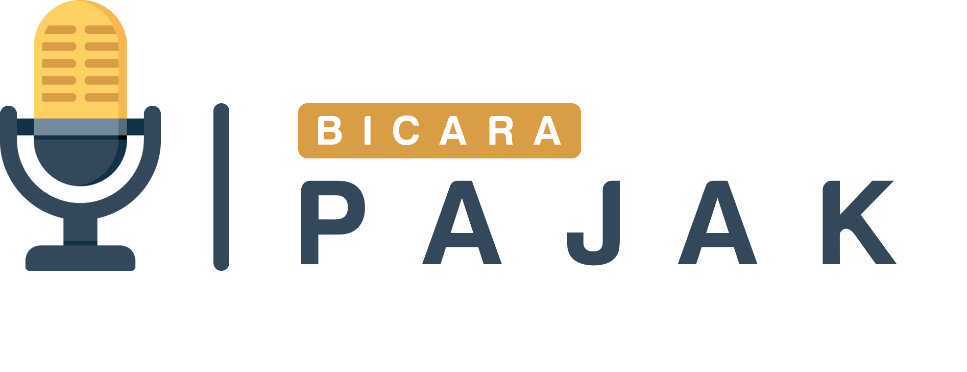 Penambah Penghasilan
Bruto
@bicarapajak.id |       Bicara Pajak Podcast
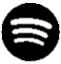 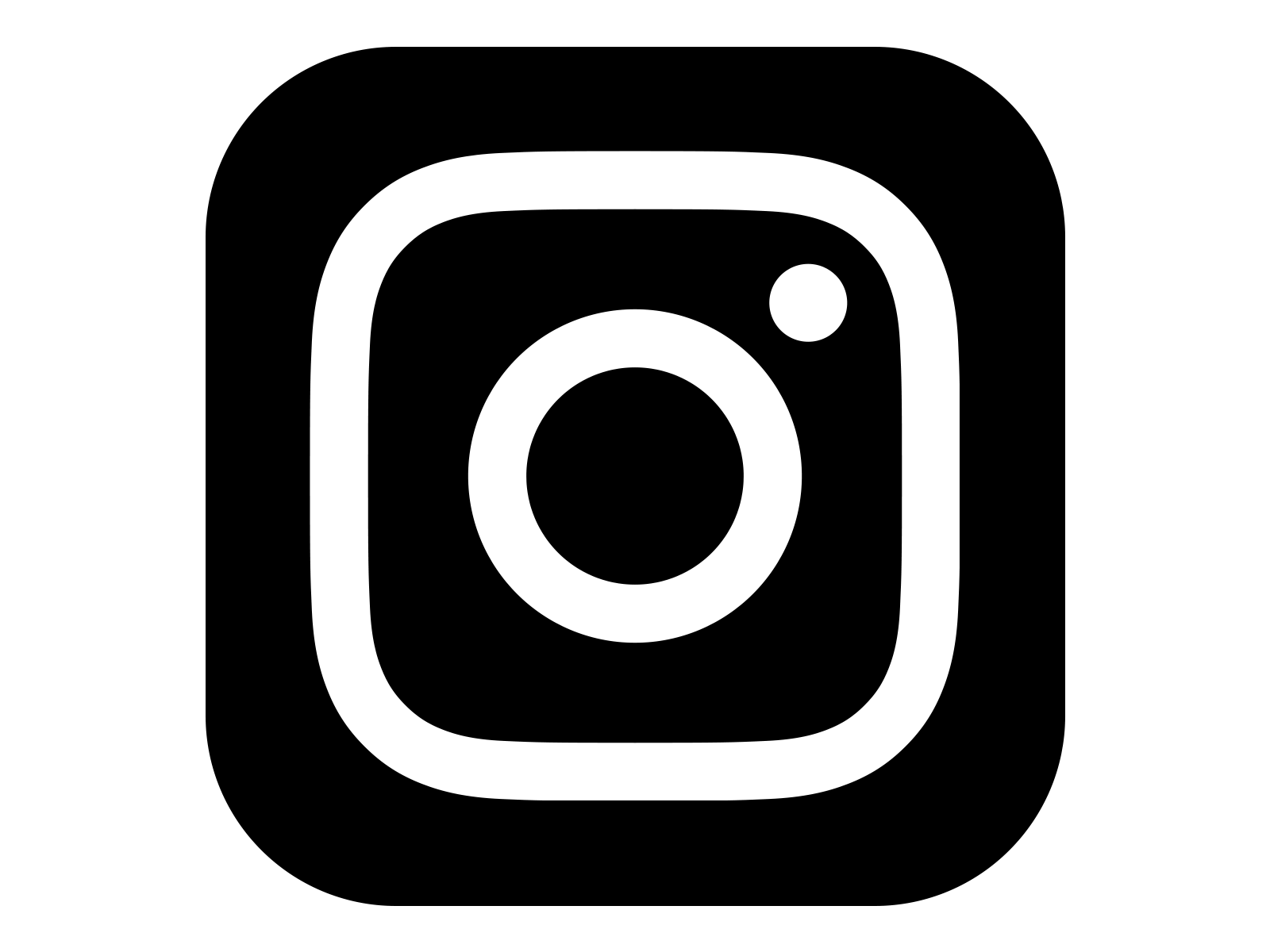 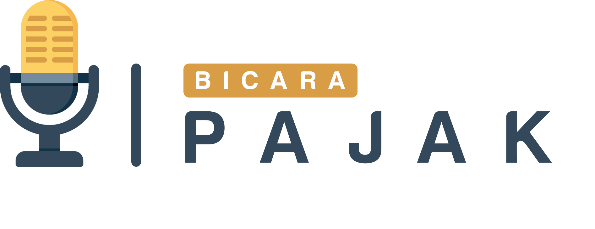 Penambah Penghasilan Bruto
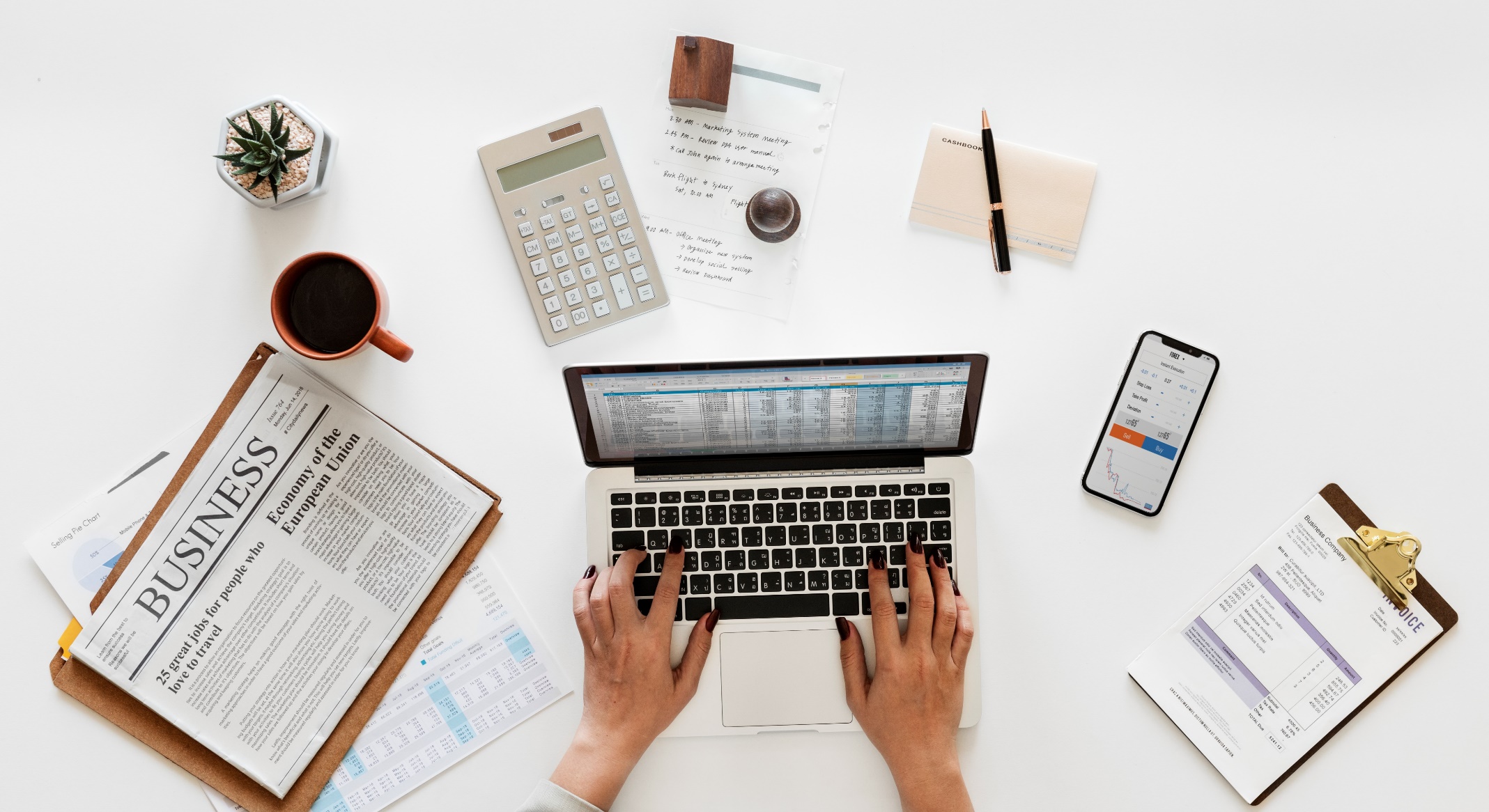 Komponen-komponen sebagai penambah penghasilan bruto dalam perhitungan PPh Pasal 21
Penghasilan Rutin

Penghasilan Tidak Rutin

Iuran BPJS Ketenagakerjaan atau Premi Asuransi Karyawan yang Dibayarkan Perusahaan
@bicarapajak.id |       Bicara Pajak Podcast
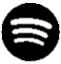 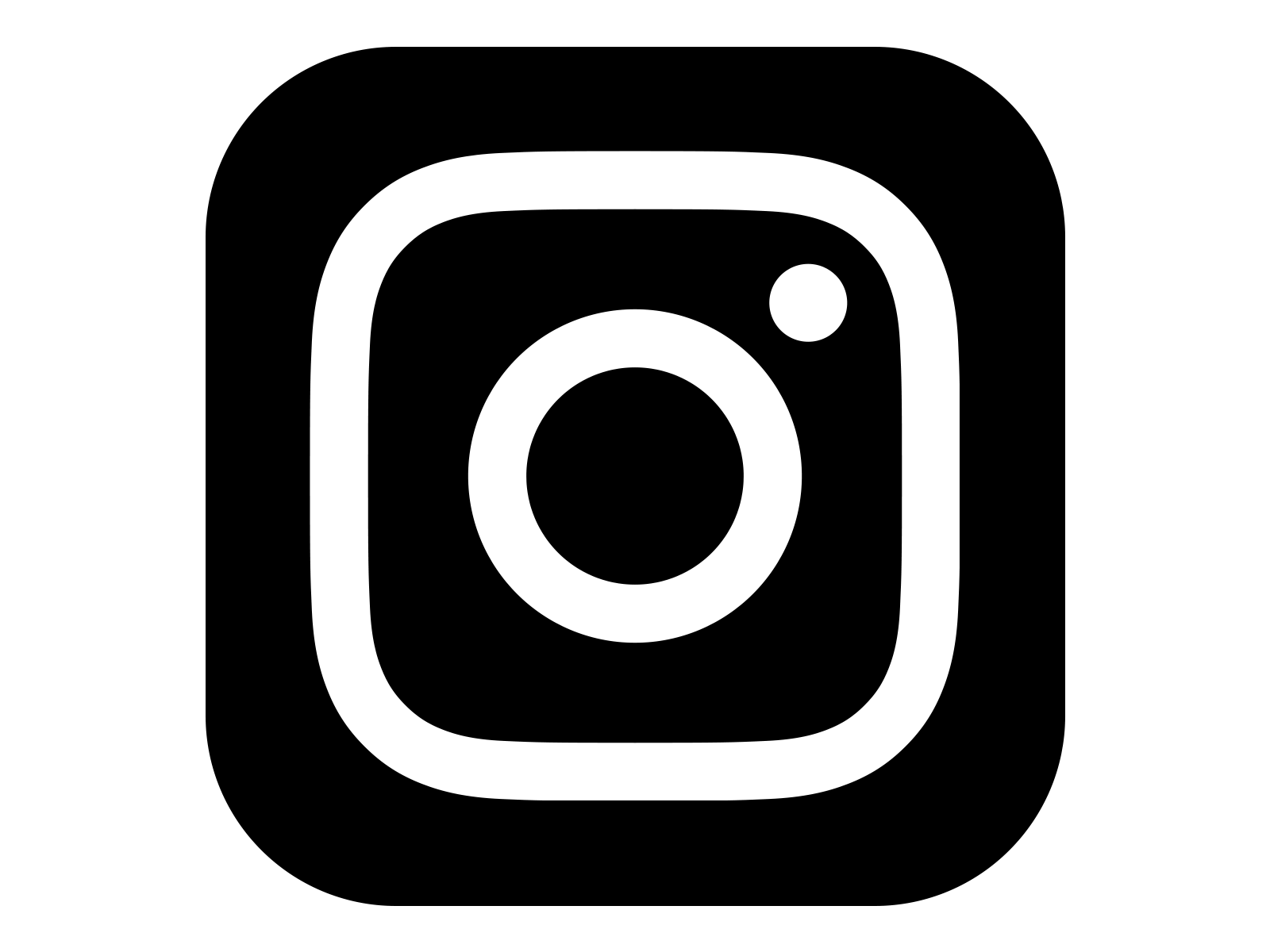 Penambah Penghasilan Bruto
Iuran BPJS
BPJS adalah program jaminan sosial yang diselenggarakan Badan Penyelenggara Jaminan Sosial. 
Di mana, setiap warga negara Indonesia dan asing (WNI/WNA) yang telah tinggal di Indonesia selama lebih dari 6 bulan wajib menjadi anggota BPJS.

Iuran BPJS ini dibayarkan oleh perusahaan atau pemberi kerja dan pekerja dengan persentase iuran dari gaji (tidak dijelaskan dalam peraturan bahwa apakah gaji ini merupakan gaji pokok, gaji bruto, gaji bersih, dsb) yang telah ditentukan dalam Peraturan Pemerintah.
Jaminan Kecelakaan Kerja (JKK)

Jaminan Kematian (JK)

BPJS Kesehatan
@bicarapajak.id |       Bicara Pajak Podcast
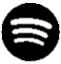 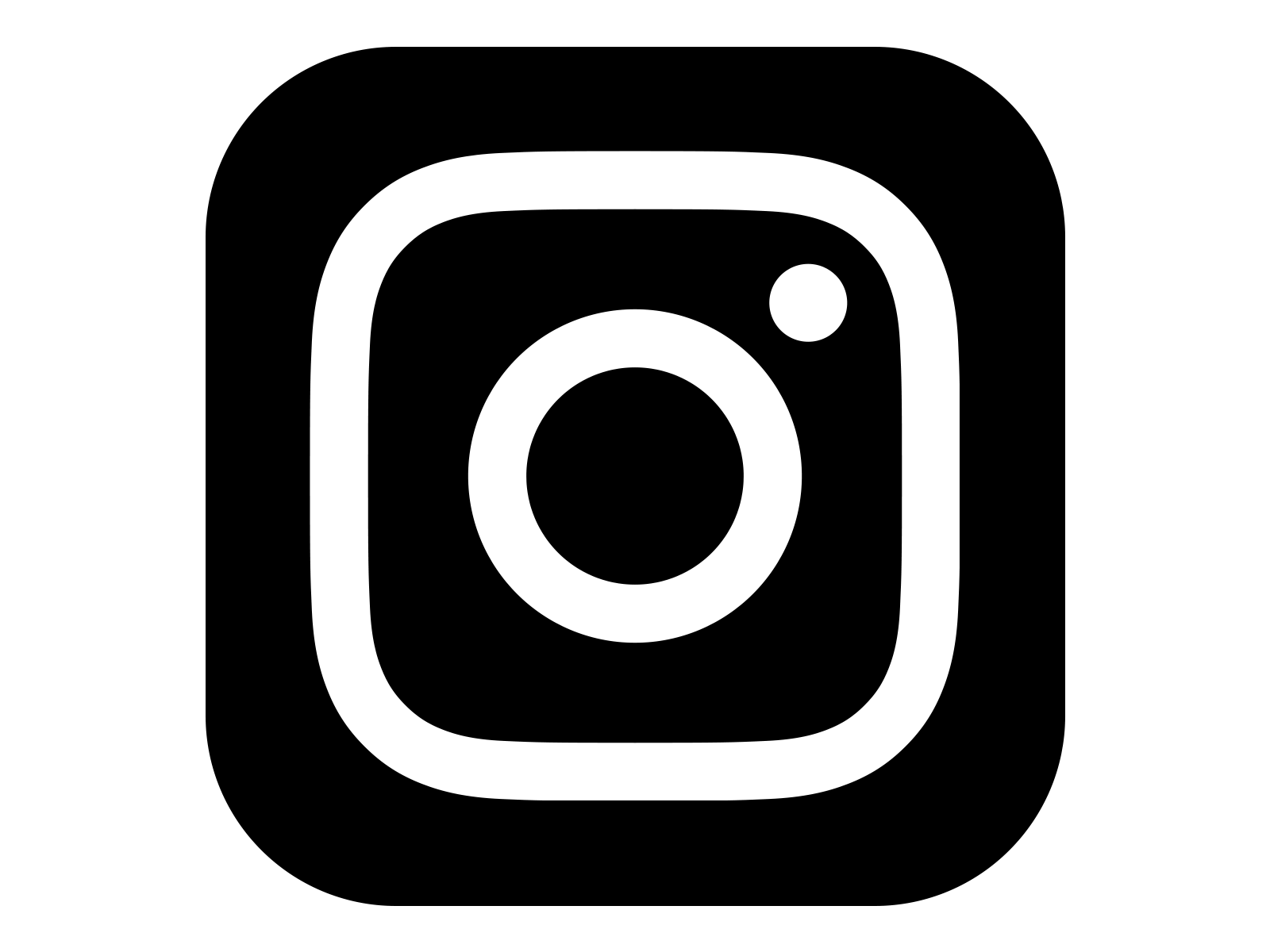 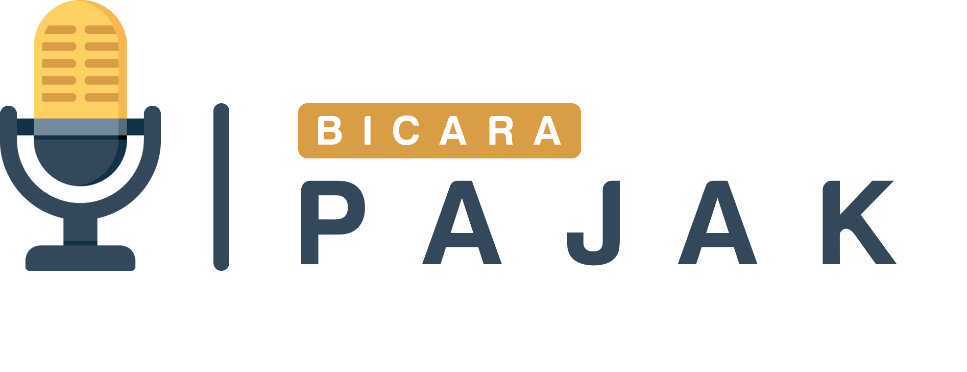 Tarif Pajak 
PPh Pasal 17
@bicarapajak.id |       Bicara Pajak Podcast
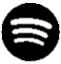 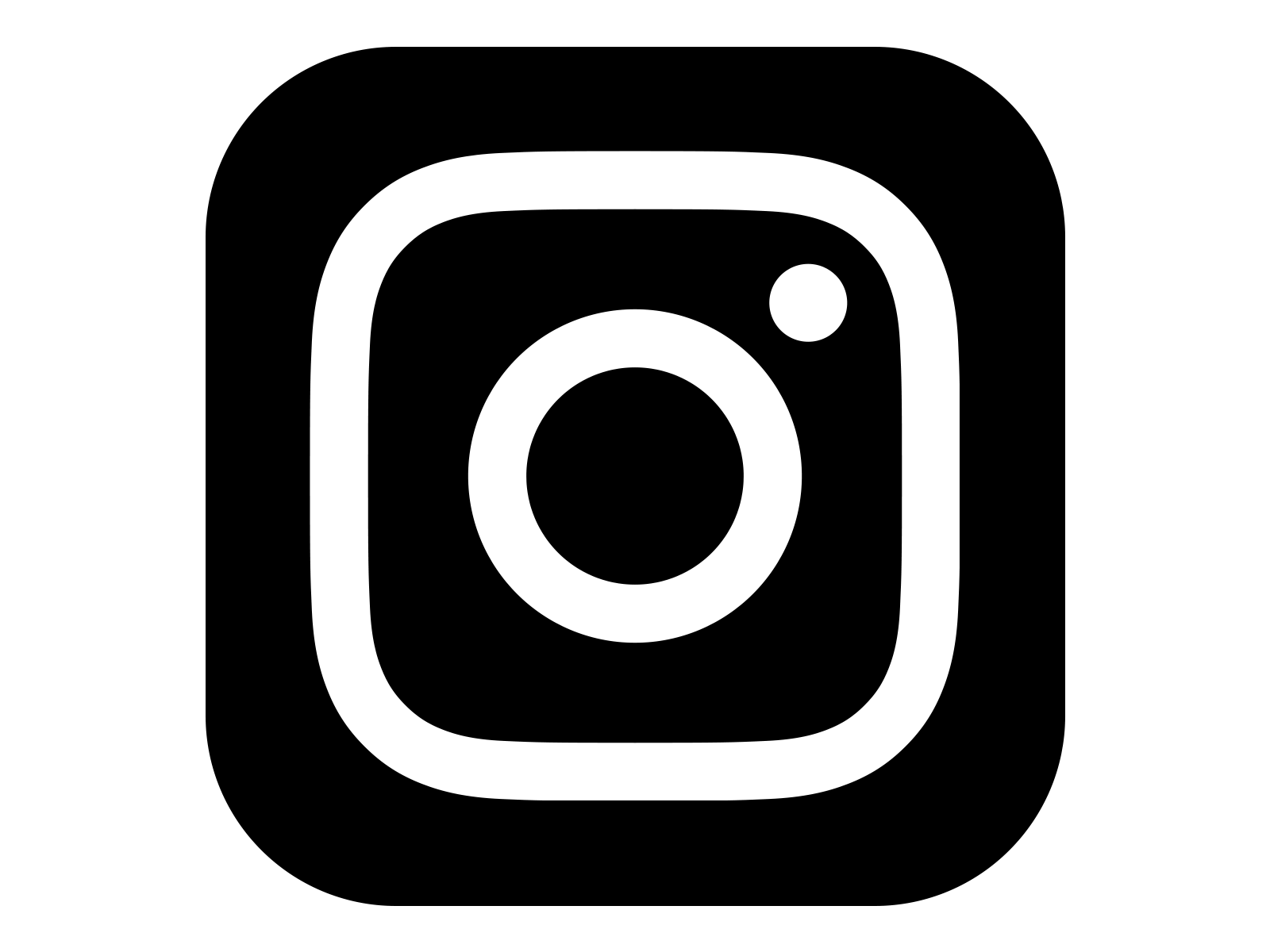 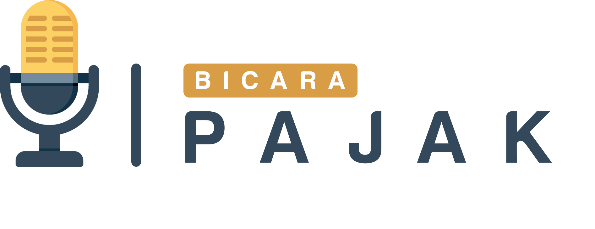 Tarif Pajak PPh Pasal 17
Tarif Pajak PPH Pasal 17
UU PPh vs UU HPP
@bicarapajak.id |       Bicara Pajak Podcast
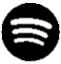 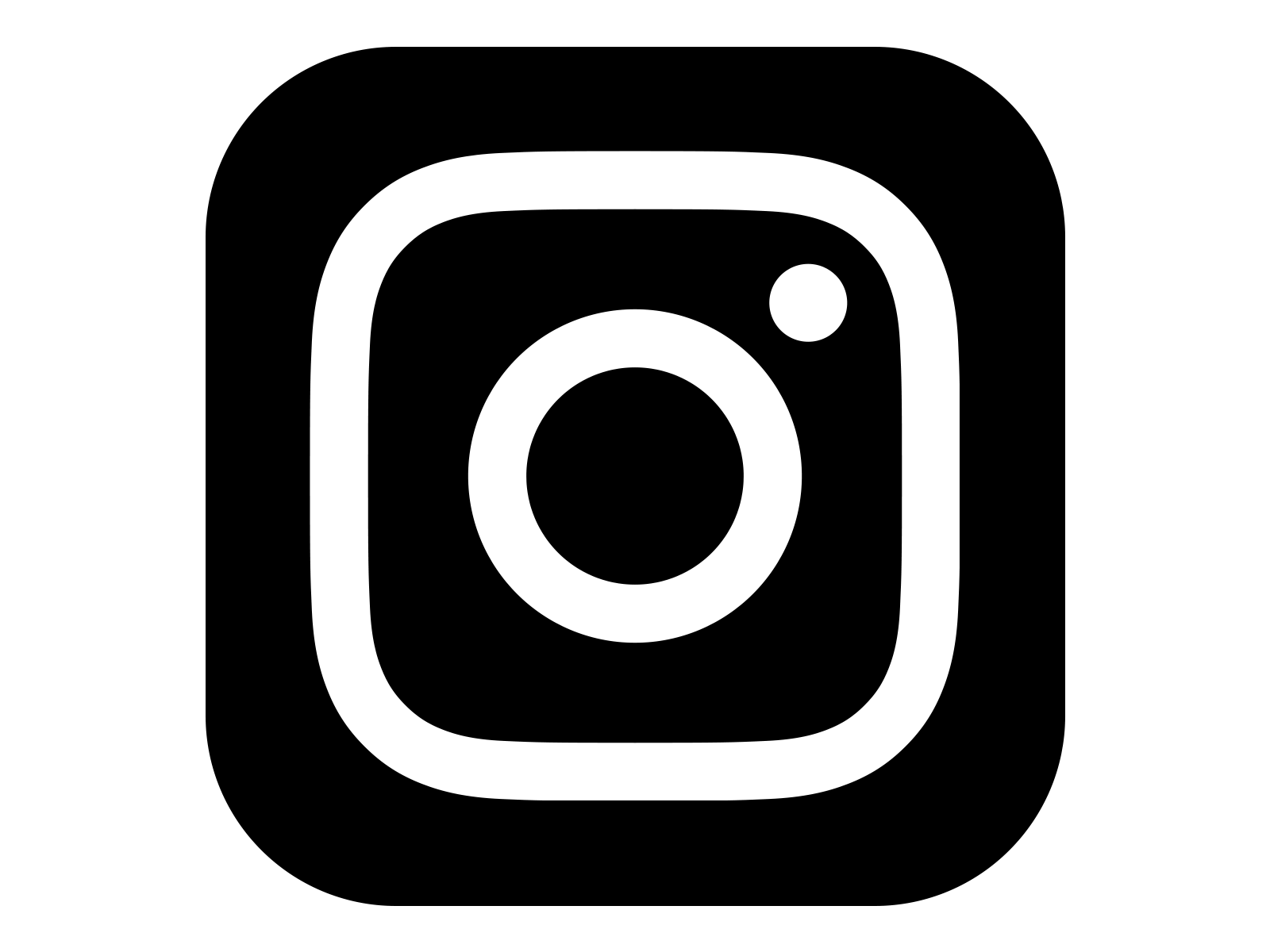 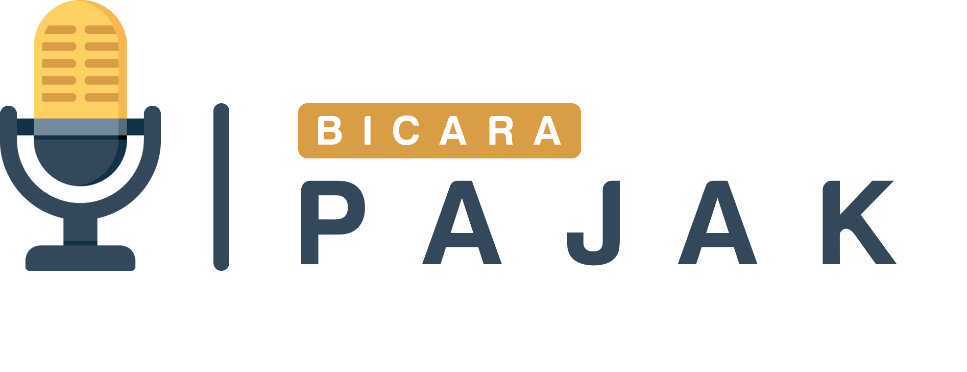 Skema 
Dasar Pengenaan Pajak
@bicarapajak.id |       Bicara Pajak Podcast
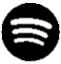 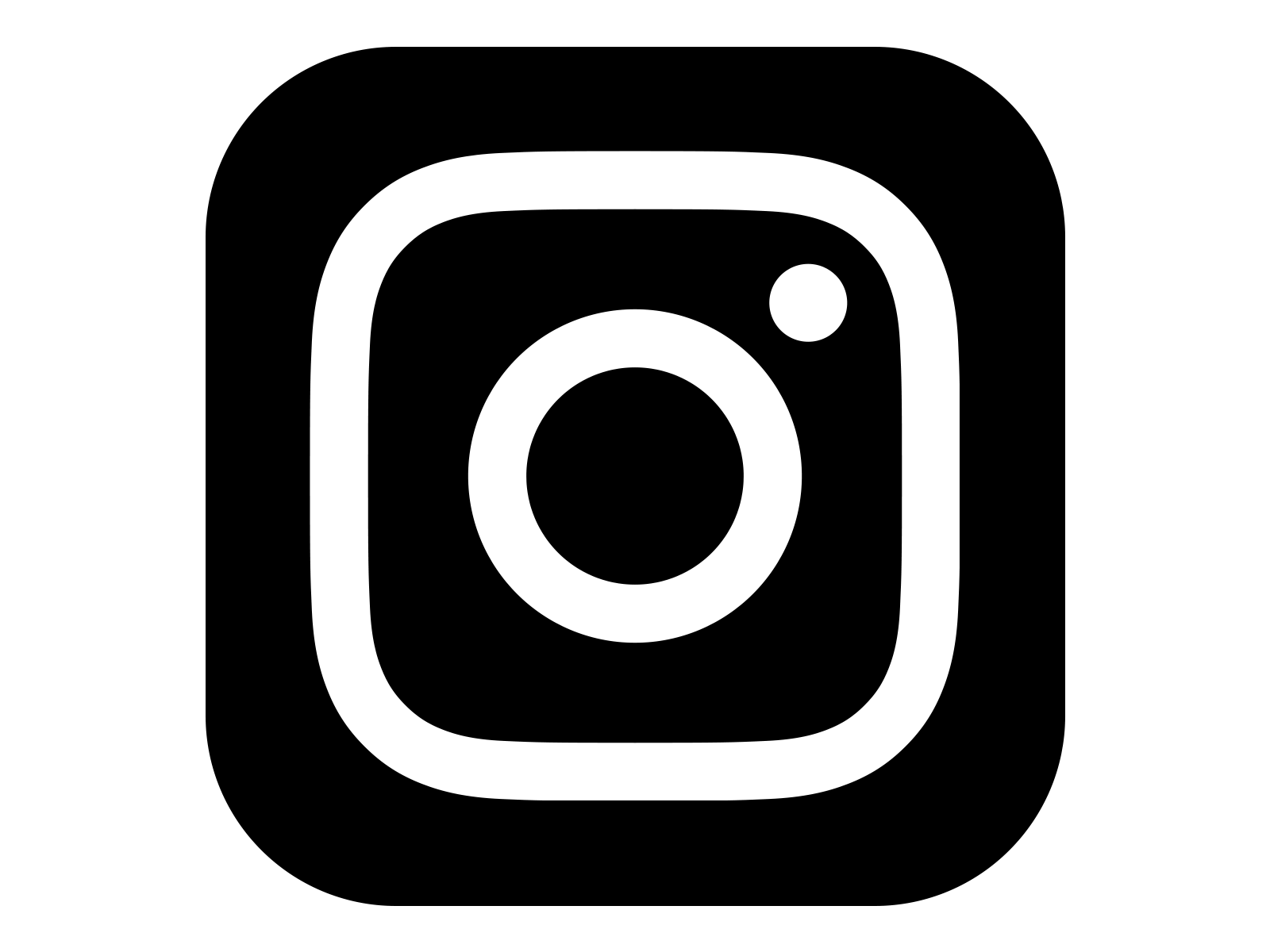 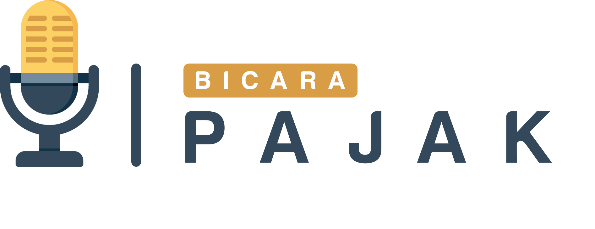 Skema DPP
Pegawai
Pegawai Tetap
Pegawai Tidak Tetap
Ph. Neto – PTKP
Bulanan
Ph. Bruto – PTKP
Harian
Ph. Bruto – Rp.450 Ribu
Ph. Bruto ( > Rp.4,5 jt s.d Rp.10,2 jt ) – PTKP Harian
Ph. Bruto ( > Rp. 10,2 jt ) – PTKP
@bicarapajak.id |       Bicara Pajak Podcast
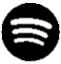 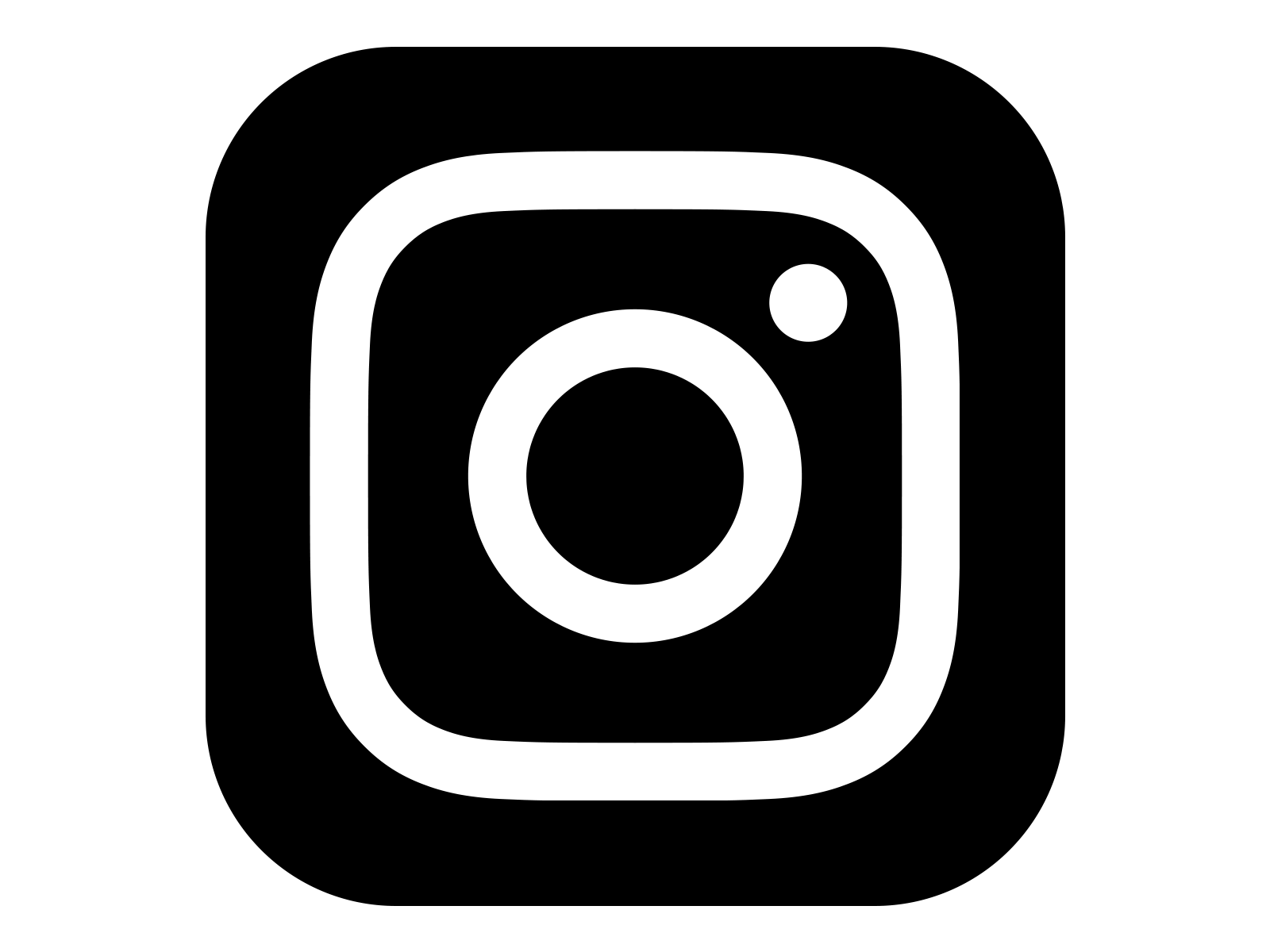 Skema DPP
Pensiunan
Sekaligus
Berkala
PP 68 Tahun 2010
Ph Neto - PTKP
Tarif	Penghasilan
  0%	Rp 0,- s.d. Rp 50.000.000,-
  5%	Rp 50.000.000,- s.d Rp 100.000.000,-
 15%	Rp 100.000.000,- s.d Rp 500.000.000,-
 25%	Diatas Rp 500.000.000,-
@bicarapajak.id |       Bicara Pajak Podcast
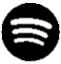 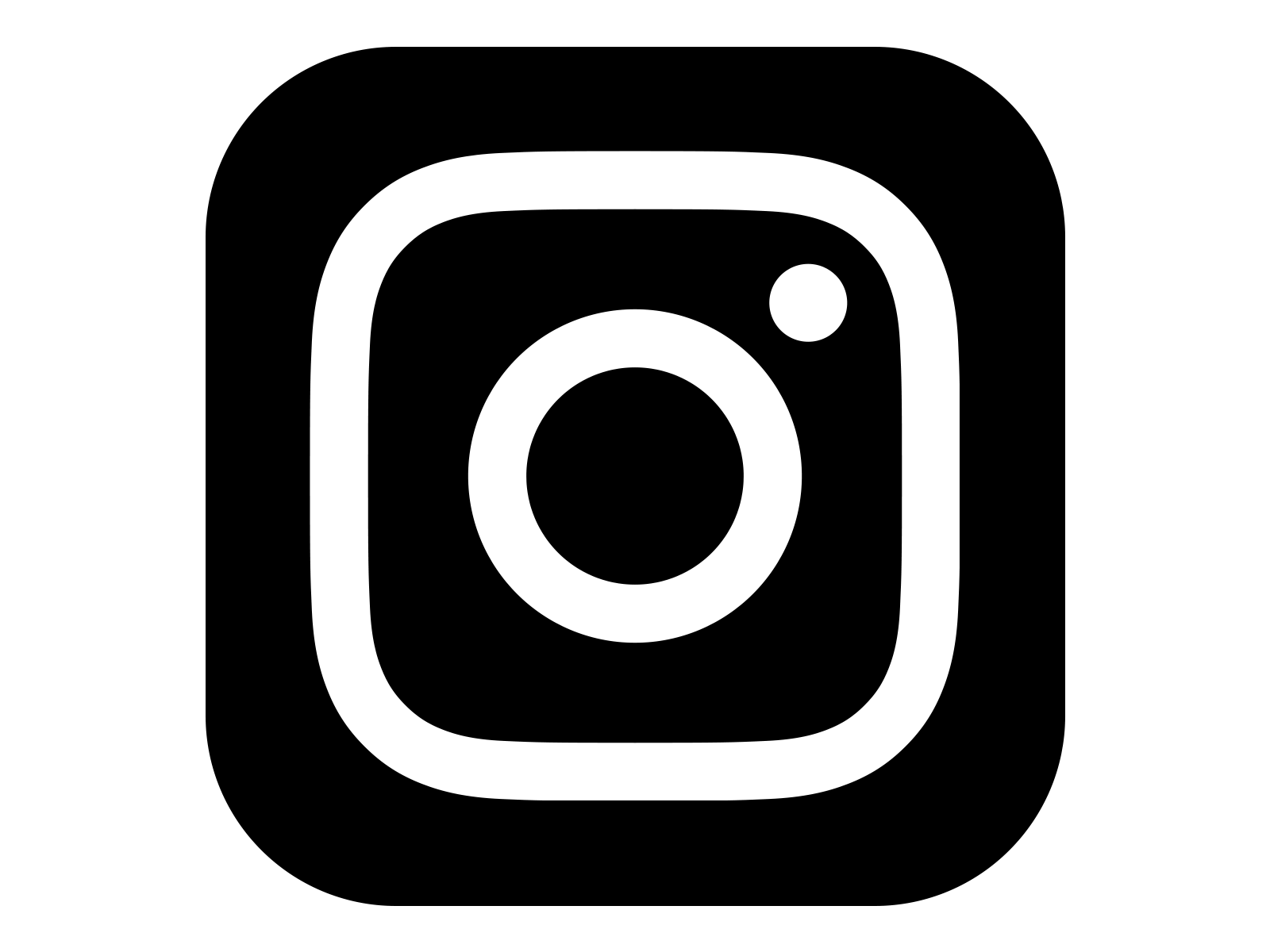 Skema DPP
Peserta Kegiatan
Ph Bruto
Komisaris & Mantan Pegawai
Ph Bruto Kumulatif
@bicarapajak.id |       Bicara Pajak Podcast
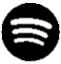 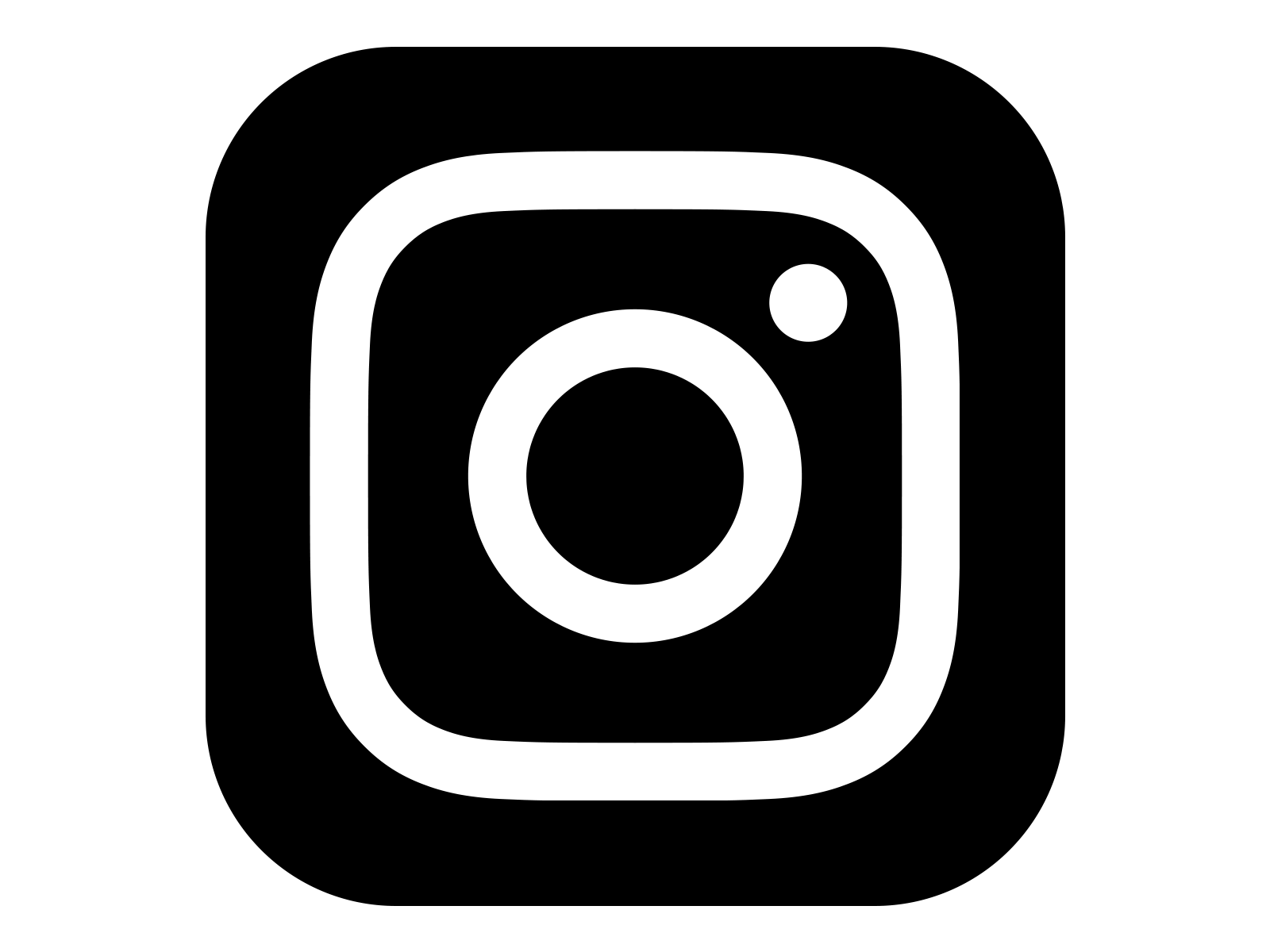 Skema DPP
Bukan Pegawai
Berkesinambungan (NPWP)
50% x (Ph Bruto) – PTKP Bulanan Kum.
Berkesinambungan (Non NPWP)
50% x Ph Bruto Kum.
Tidak Berkesinambungan
50% x Ph Bruto
@bicarapajak.id |       Bicara Pajak Podcast
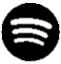 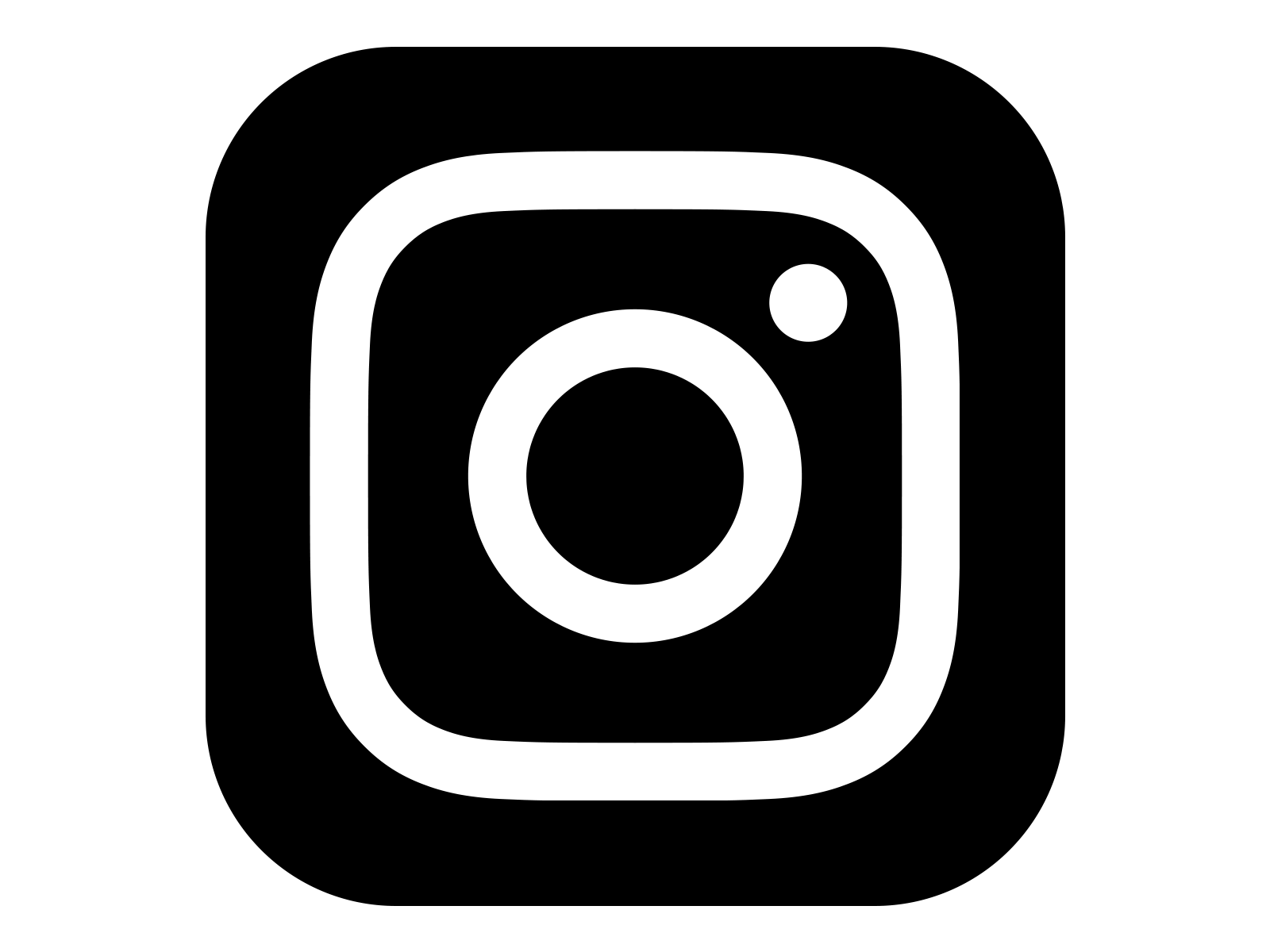 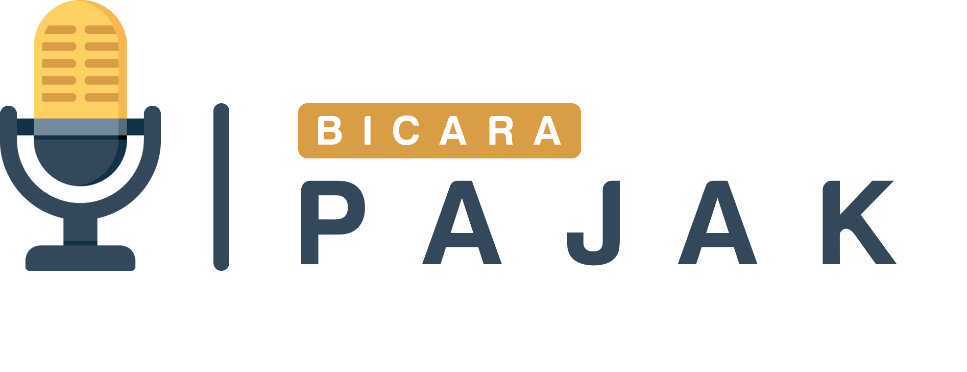 Studi Kasus
Pegawai Tetap
@bicarapajak.id |       Bicara Pajak Podcast
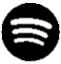 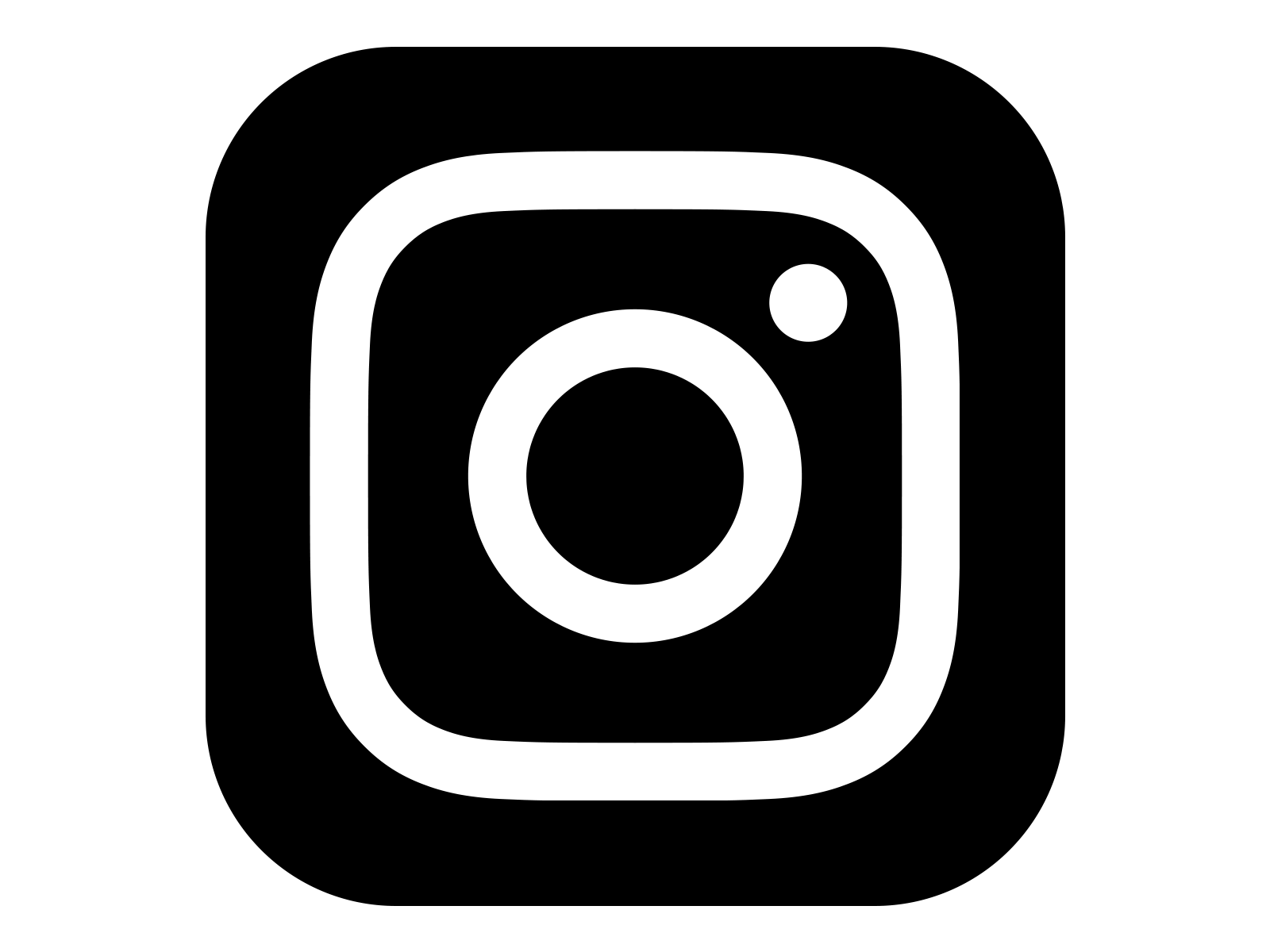 Studi Kasus PPh Pasal 21
Argantara Putra seorang karyawan dengan status menikah dan mempunyai tiga anak bekerja pada PT Sinar Unggul. Istri dari Argantara Putra merupakan seorang Pegawai Negeri Sipil di Dinas Kesehatan Kabupaten Tangerang. 

Argantara Putra menerima gaji pokok Rp8.000.000,00 sebulan dan Tunjangan sebesar Rp2.000.000 sebulan. PT Sinar Unggul mengikuti program pensiun dan BPJS Kesehatan. Perusahaan membayar iuran pensiun kepada dana pensiun yang pendiriannya telah disahkan oleh Menteri Keuangan, sebesar 4% dari Gaji Pokok, sementara Argantara Putra juga membayar iuran pensiun sebesar 1% dari Gaji Pokok, disamping itu perusahaan juga membayarkan iuran Jaminan Hari Tua karyawannya setiap bulan sebesar 3,70% dari gaji, sedangkan Ikha Hapsari membayar iuran Jaminan Hari Tua setiap bulan sebesar 2,00% dari gaji. 

Premi Jaminan Kecelakaan Kerja dan Jaminan Kematian dibayar oleh pemberi kerja dengan jumlah masing-masing sebesar 1,00% dan 0,30% dari gaji.  Pada bulan Januari 2022 disamping menerima pembayaran gaji Ikha Hapsari juga menerima uang lembur (overtime) sebesar Rp500.000,00.
@bicarapajak.id |       Bicara Pajak Podcast
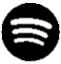 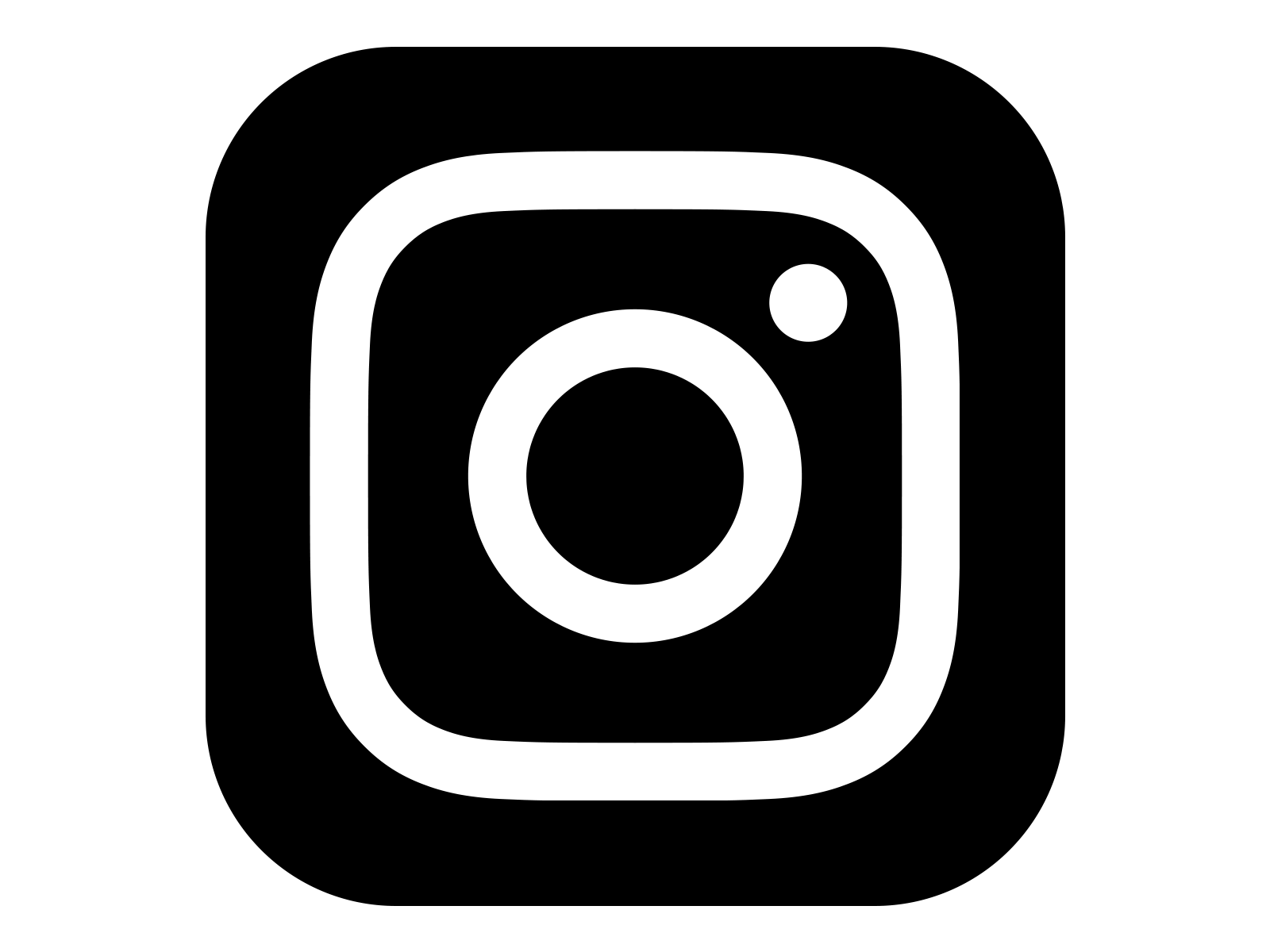 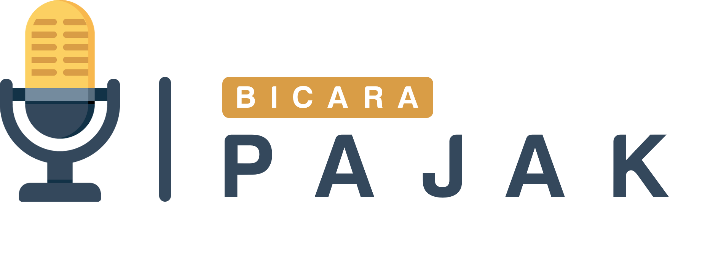 T E R I M A K A S I H
@bicarapajak.id |       Bicara Pajak Podcast
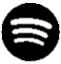 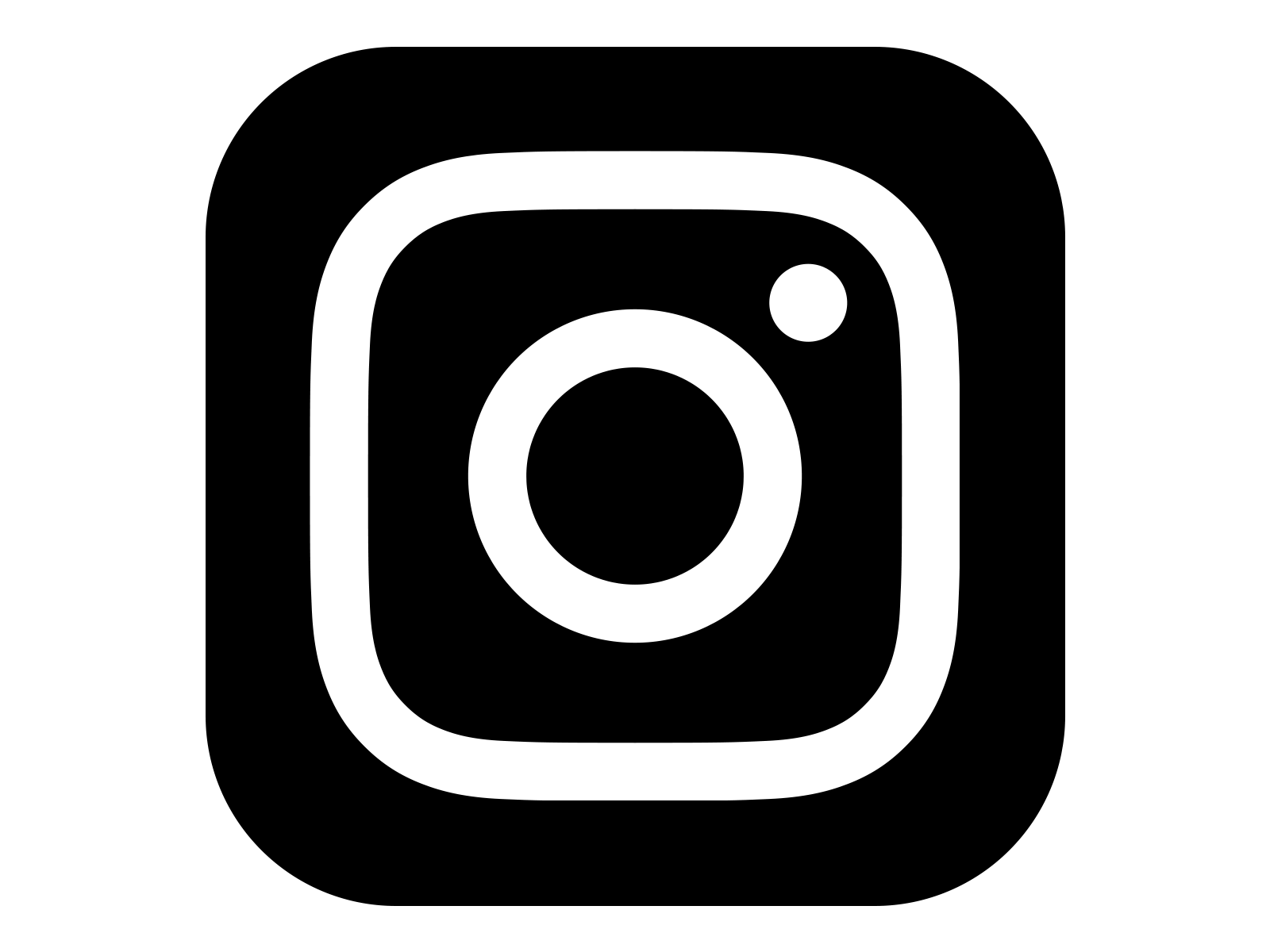